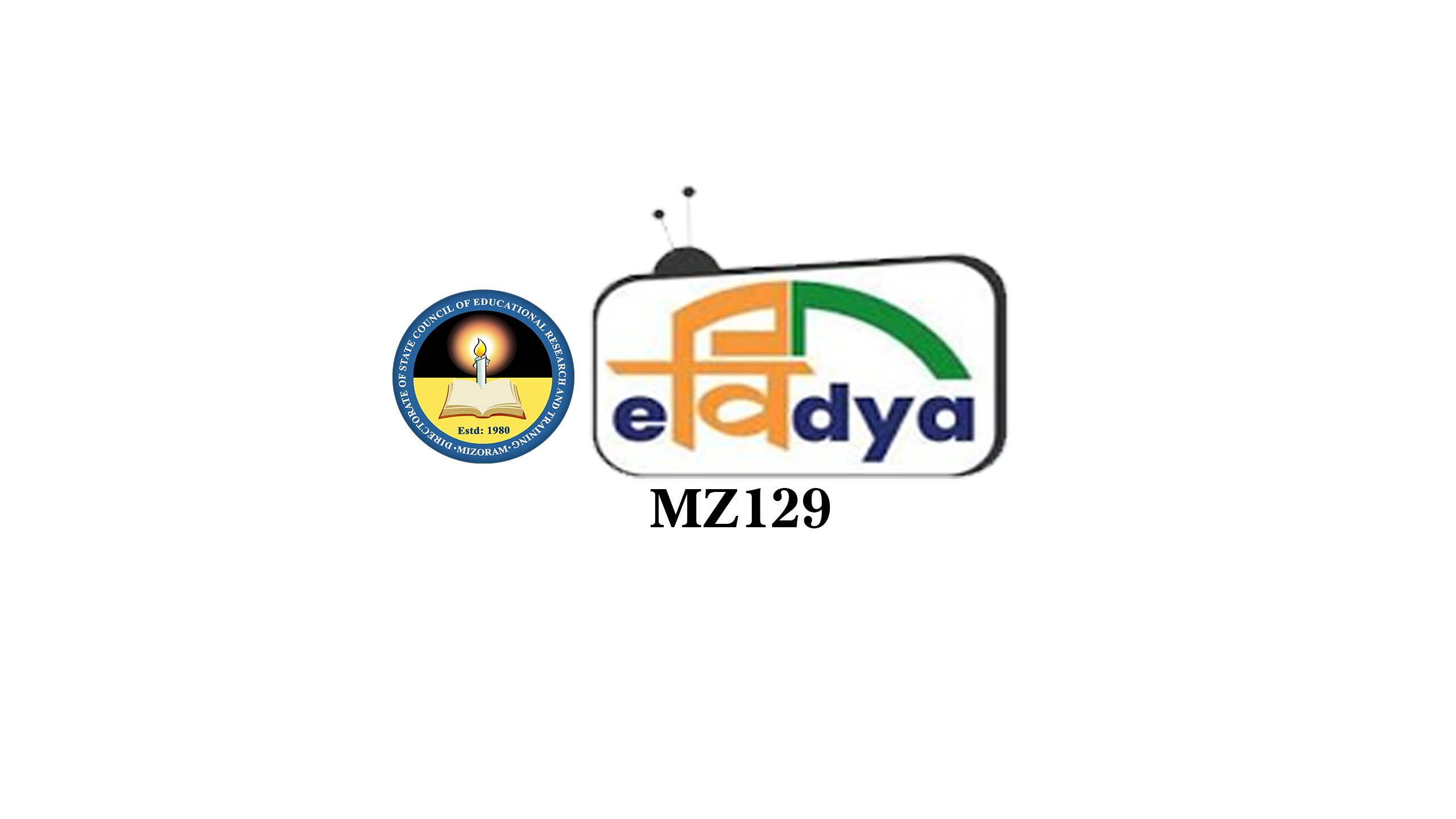 Schedule of PM e-Vidya Channel No. MZ129
Zirna Kailawn – Learning Pathway
Monday
01-04-2024
School Education Department, Government of Mizoram
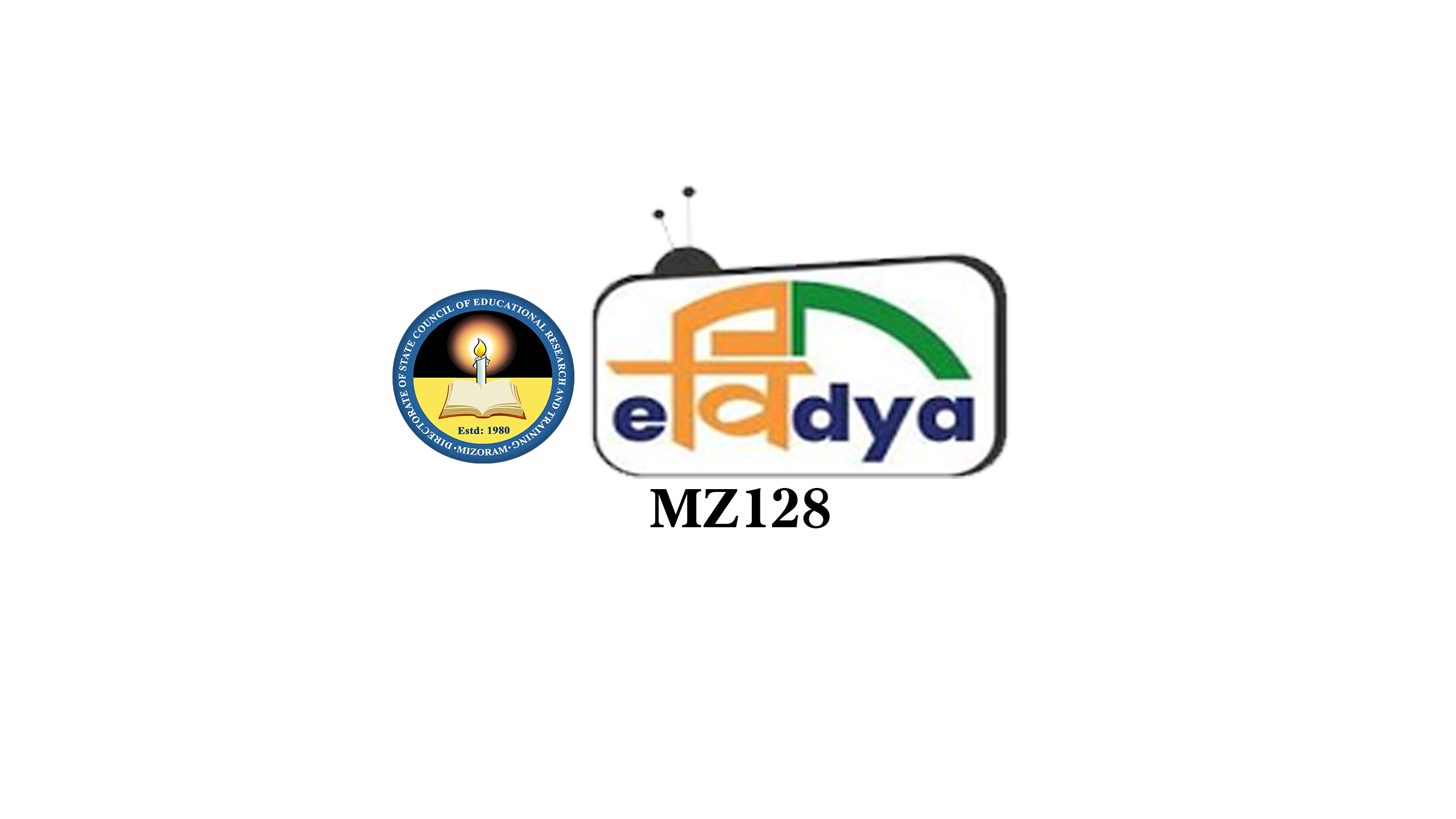 Schedule of PM e-Vidya Channel No. MZ129
Zirna Kailawn – Learning Pathway
Tuesday
02-04-2024
School Education Department, Government of Mizoram
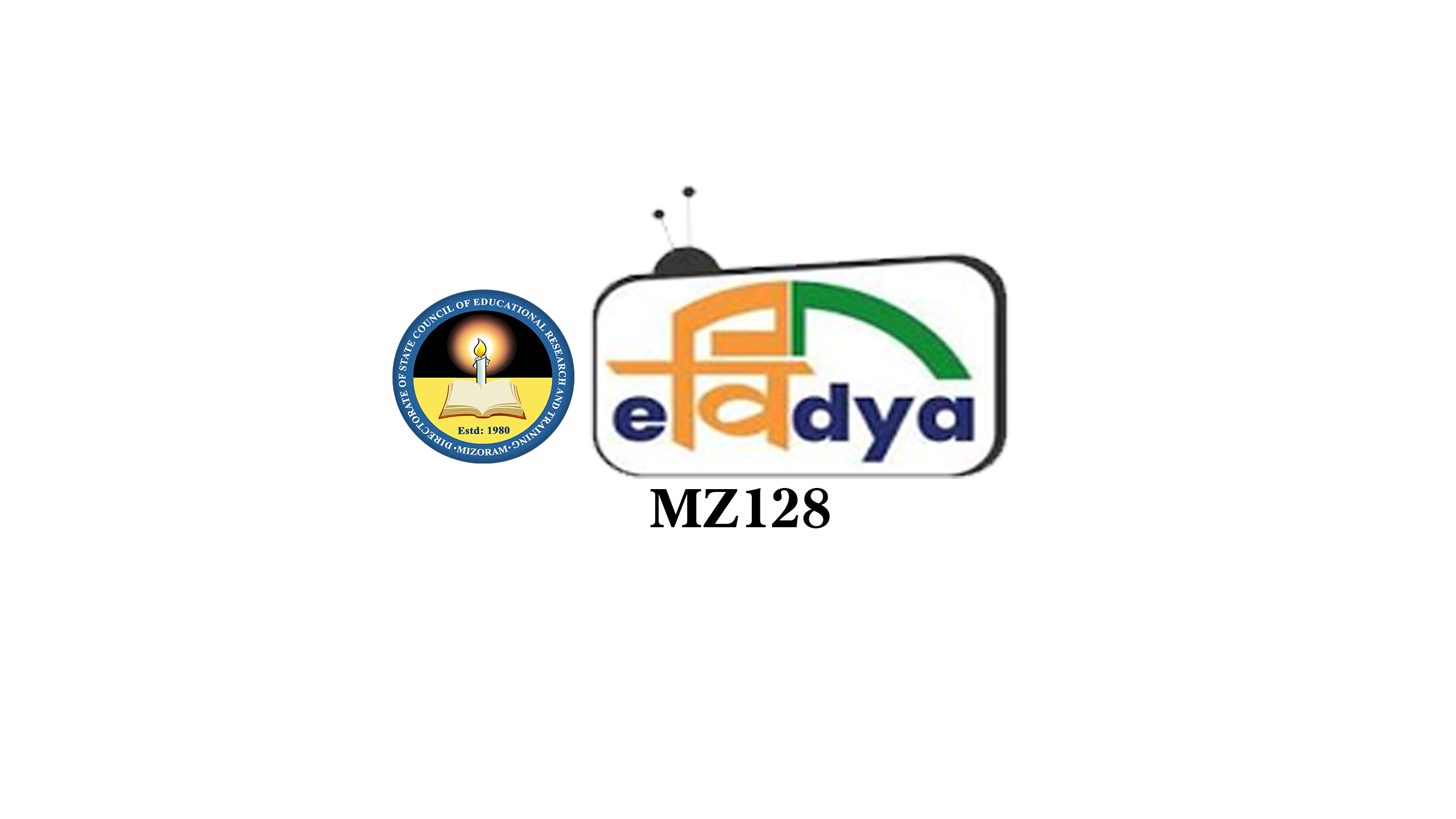 Schedule of PM e-Vidya Channel No. MZ129
Zirna Kailawn – Learning Pathway
Wednesday
03-04-2024
School Education Department, Government of Mizoram
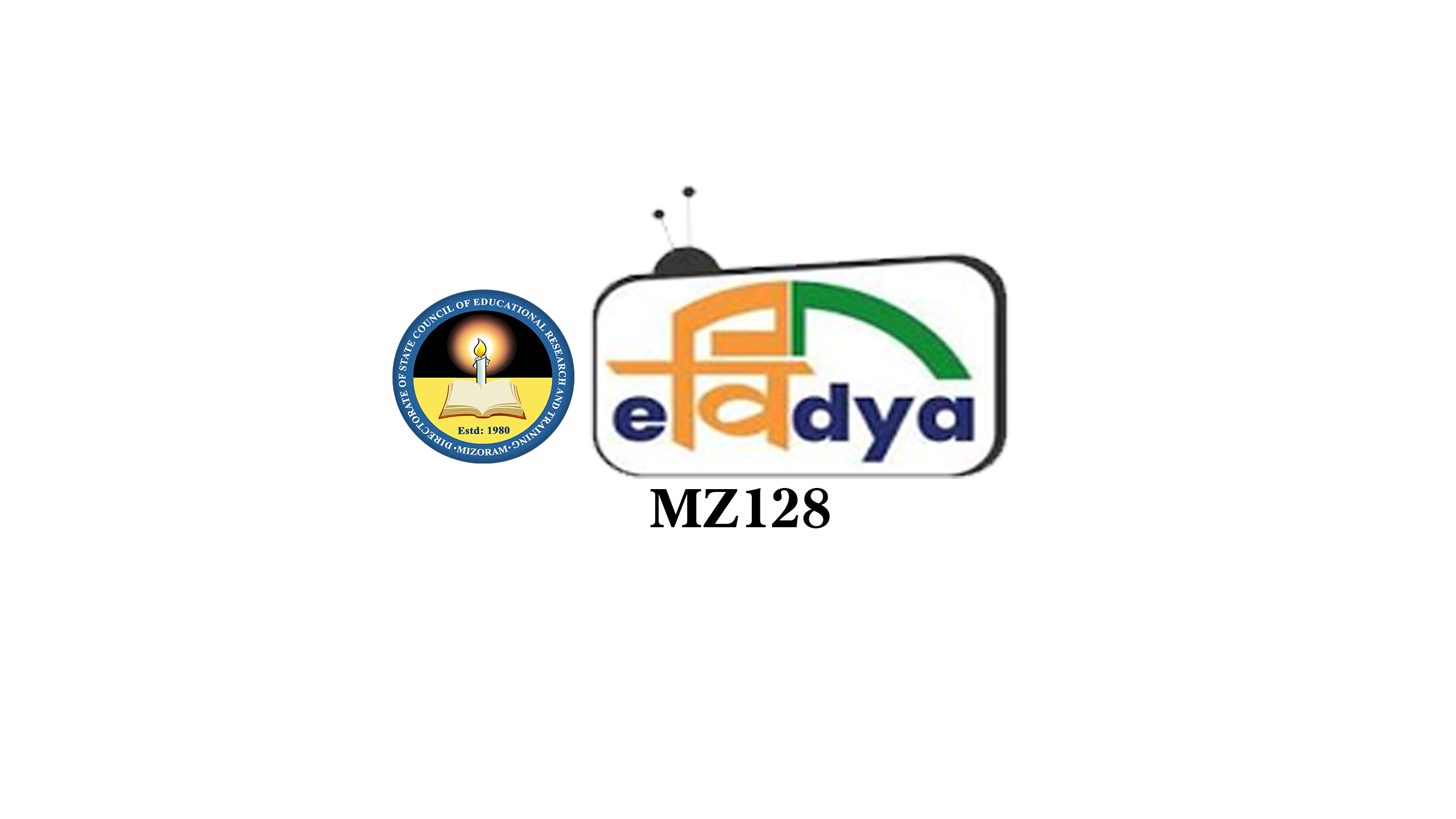 Schedule of PM e-Vidya Channel No. MZ129
Zirna Kailawn – Learning Pathway
Thursday
04-04-2024
School Education Department, Government of Mizoram
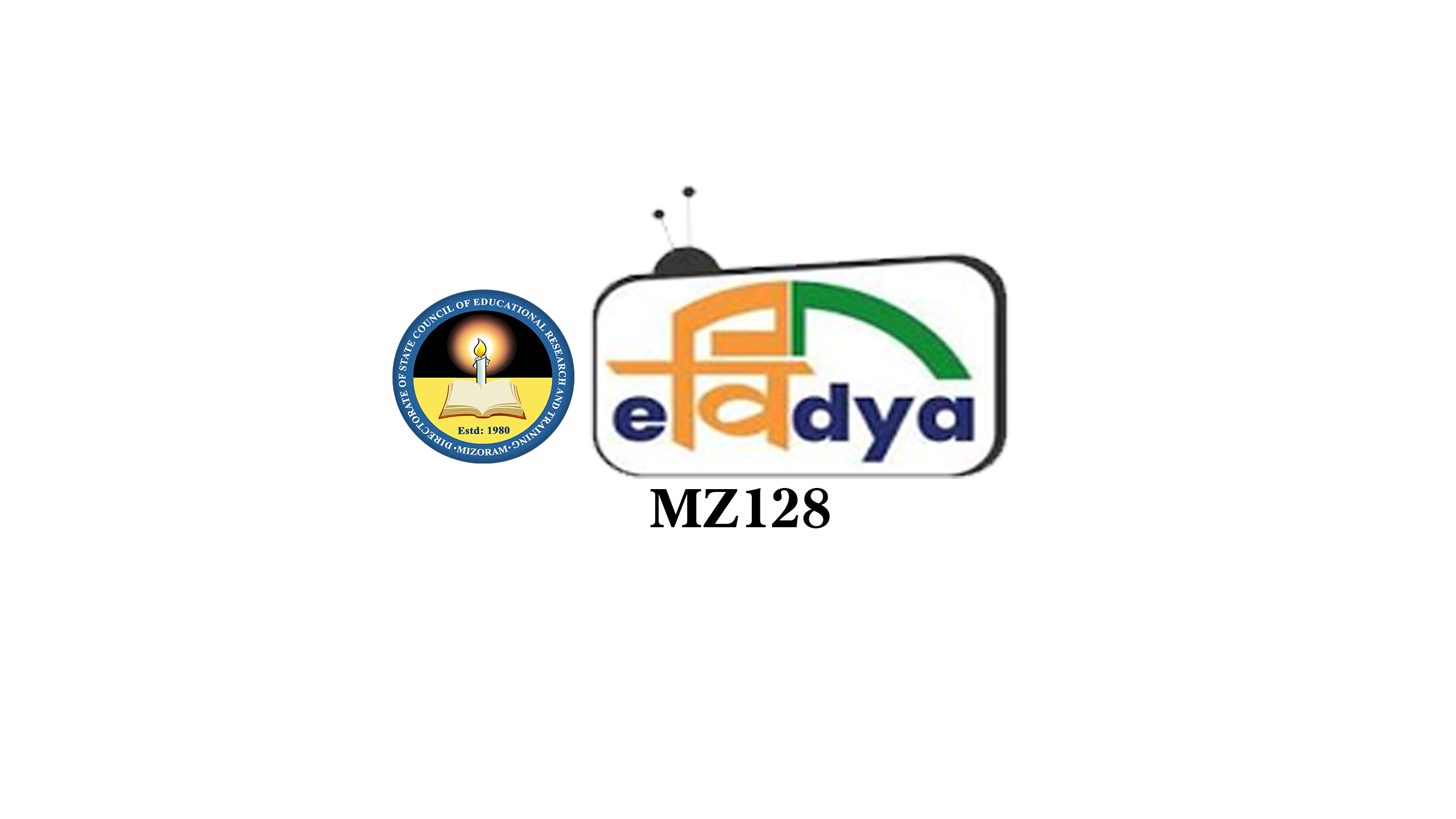 Schedule of PM e-Vidya Channel No. MZ129
Zirna Kailawn – Learning Pathway
Friday
05-04-2024
School Education Department, Government of Mizoram
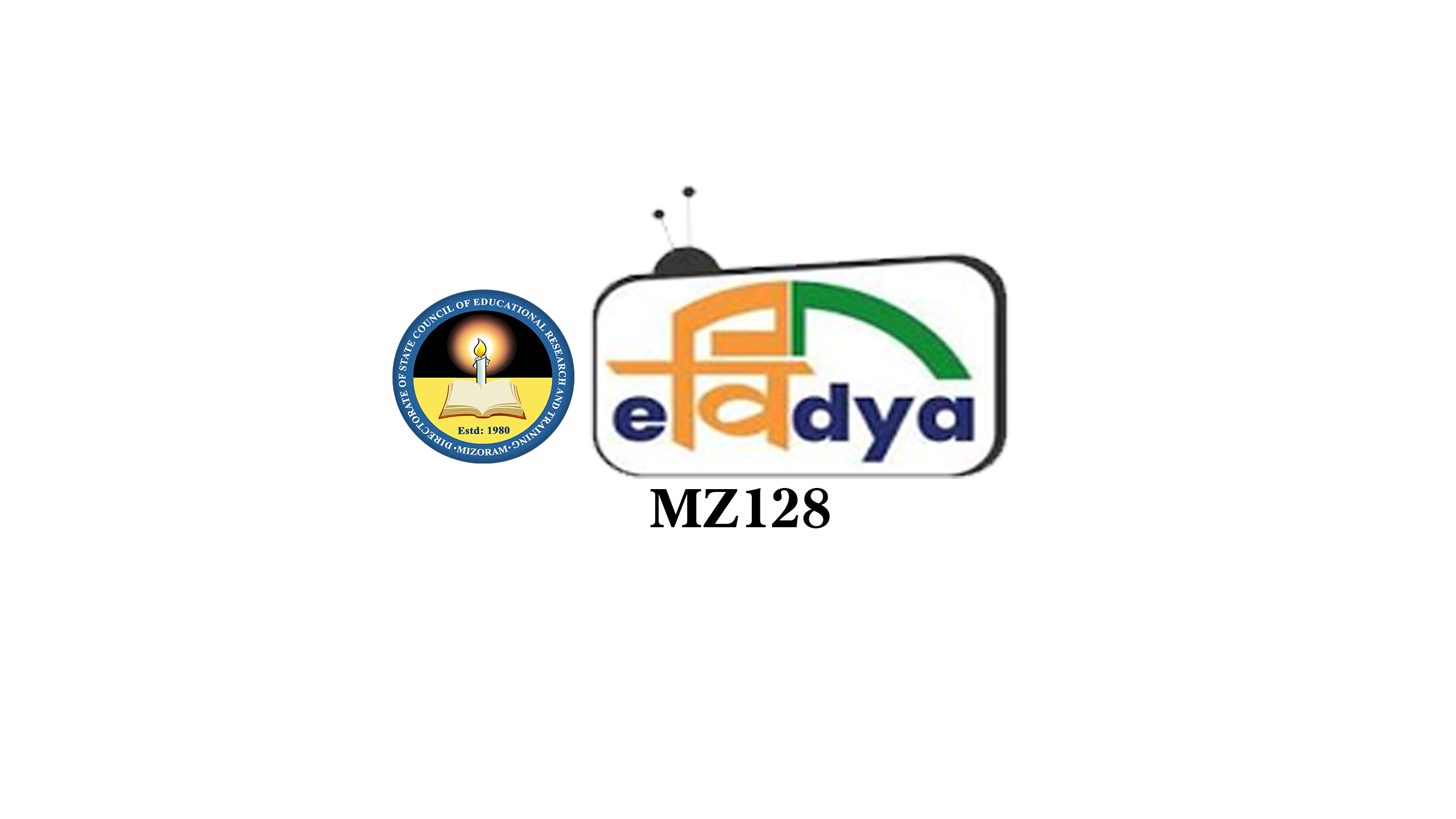 Saturday
06-04-2024
Schedule of PM e-Vidya Channel No. MZ129
Zirna Kailawn – Learning Pathway
School Education Department, Government of Mizoram
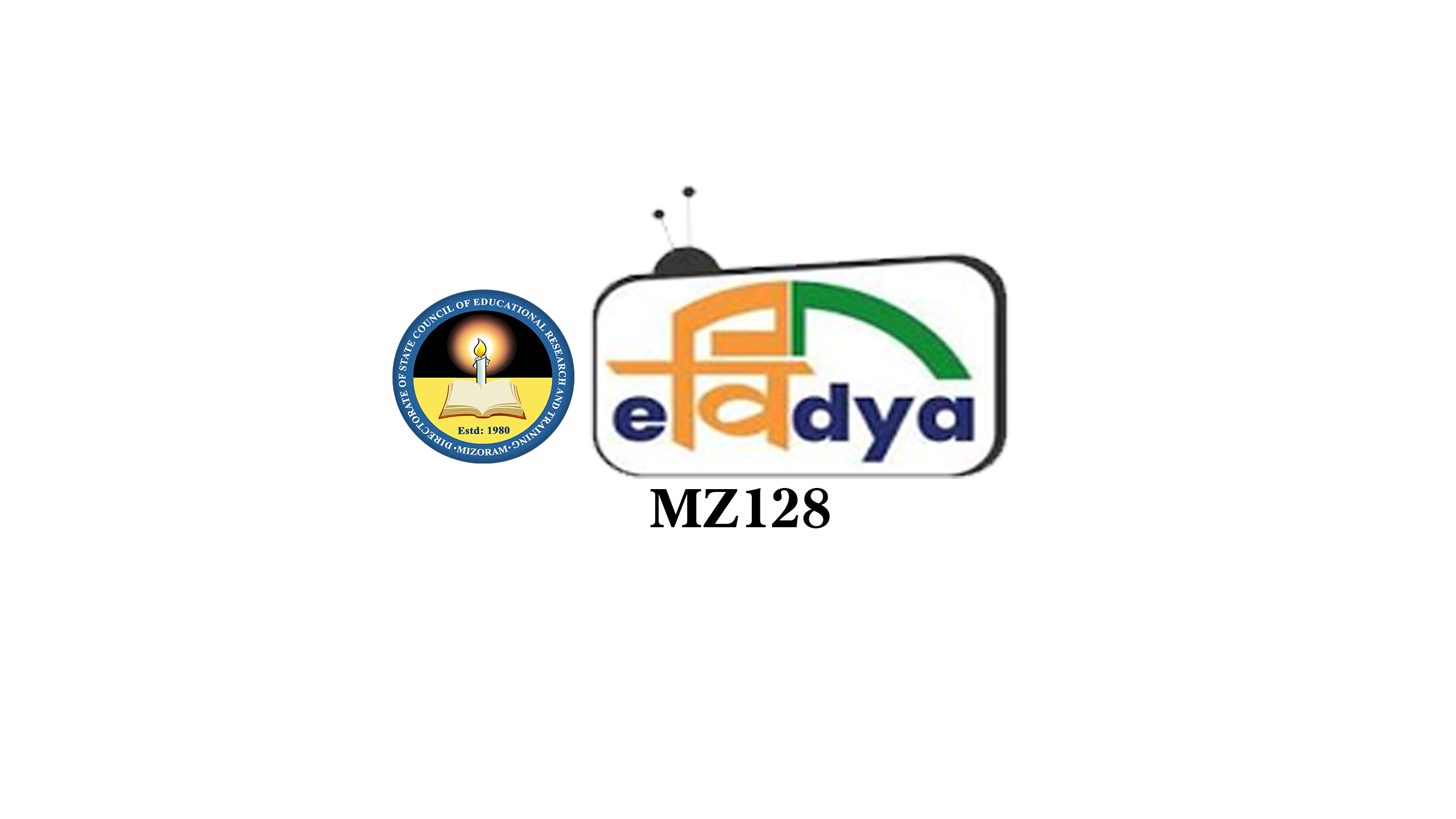 Sunday
07-04-2024
Schedule of PM e-Vidya Channel No. MZ129
Zirna Kailawn – Learning Pathway
School Education Department, Government of Mizoram
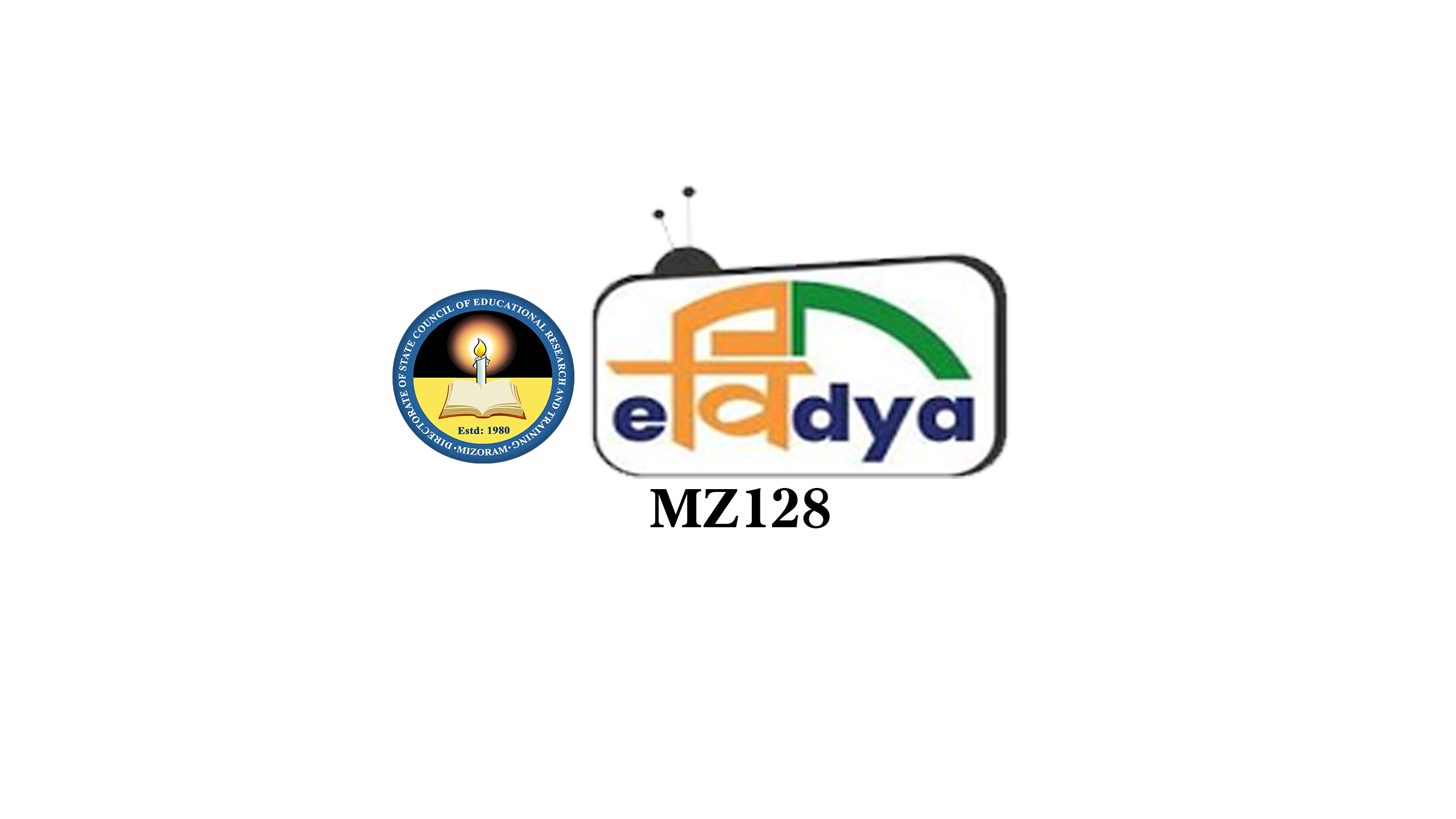 Monday
08-04-2024
Schedule of PM e-Vidya Channel No. MZ129
Zirna Kailawn – Learning Pathway
School Education Department, Government of Mizoram
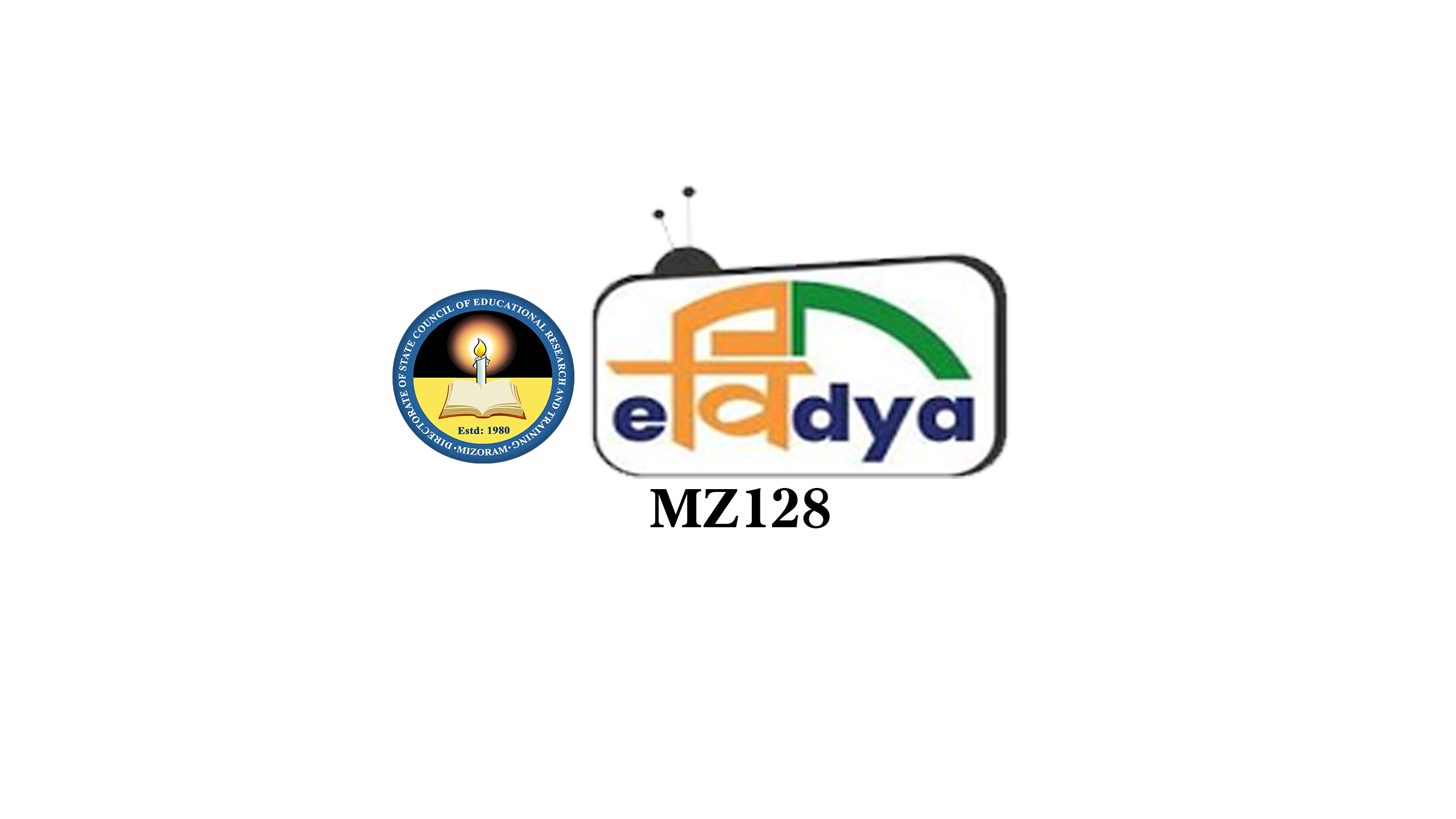 Tuesday
09-04-2024
Schedule of PM e-Vidya Channel No. MZ129
Zirna Kailawn – Learning Pathway
School Education Department, Government of Mizoram
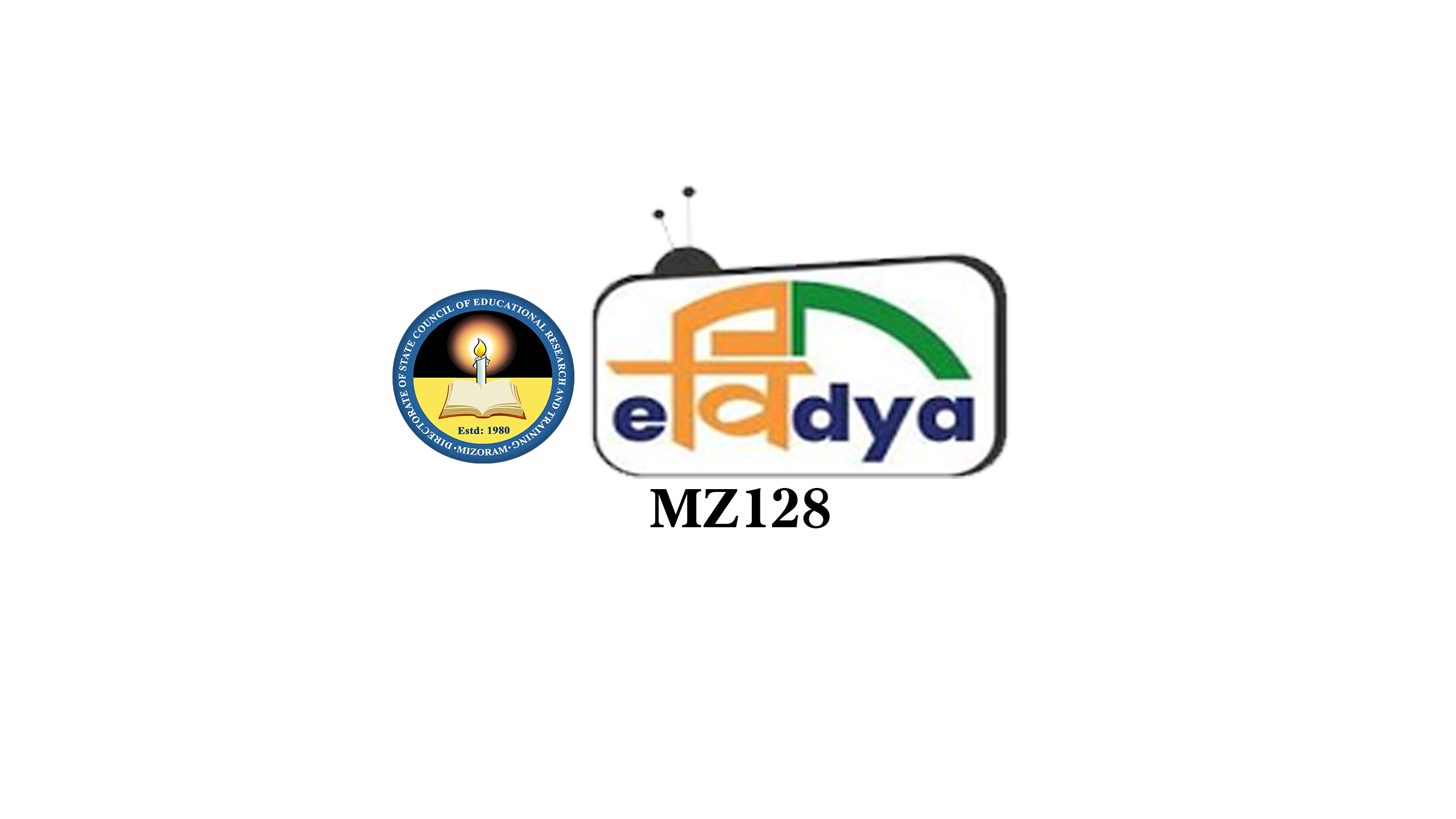 Wednesday
10-04-2024
Schedule of PM e-Vidya Channel No. MZ129
Zirna Kailawn – Learning Pathway
School Education Department, Government of Mizoram
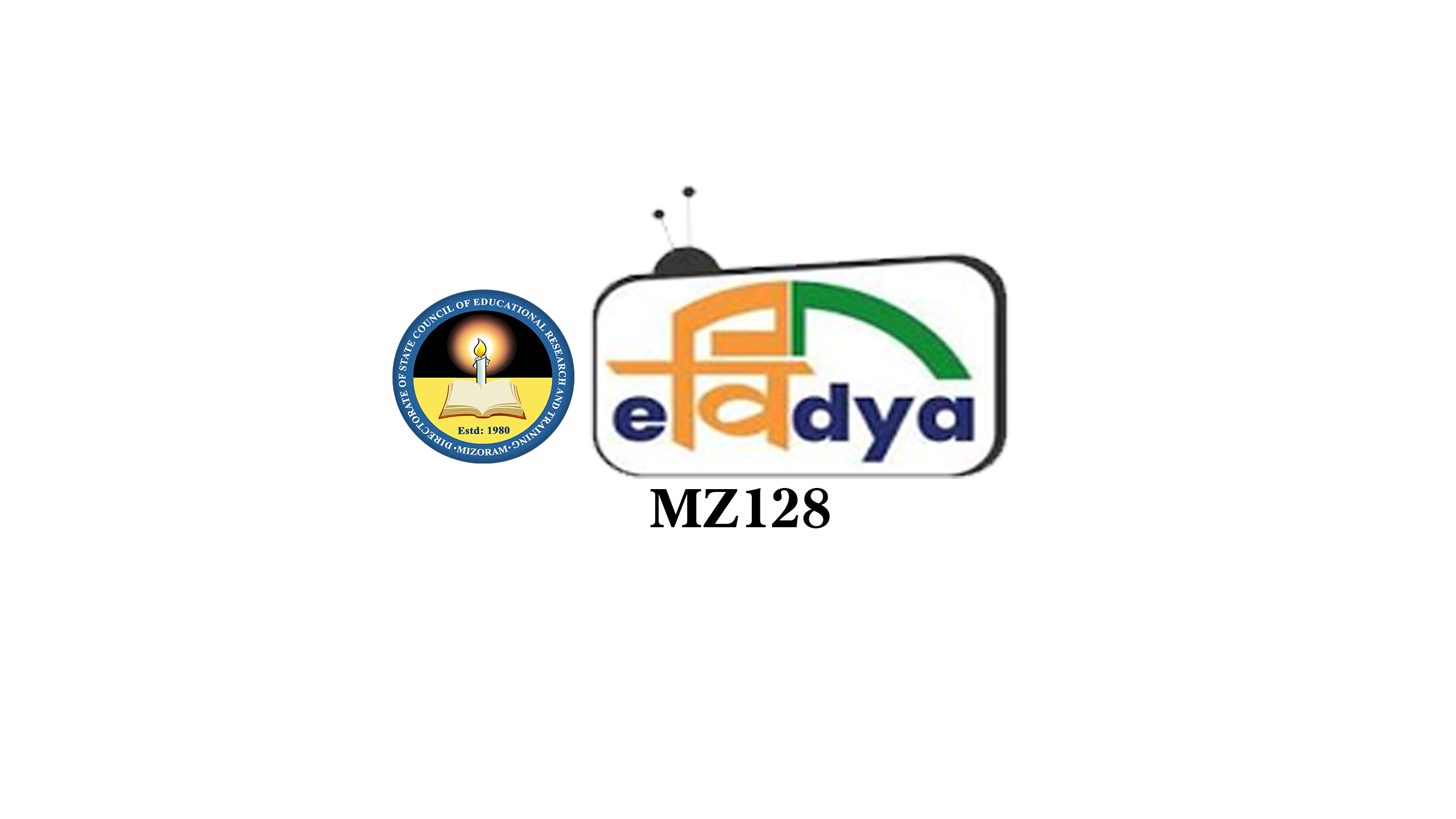 Thursday
11-04-2024
Schedule of PM e-Vidya Channel No. MZ129
Zirna Kailawn – Learning Pathway
School Education Department, Government of Mizoram
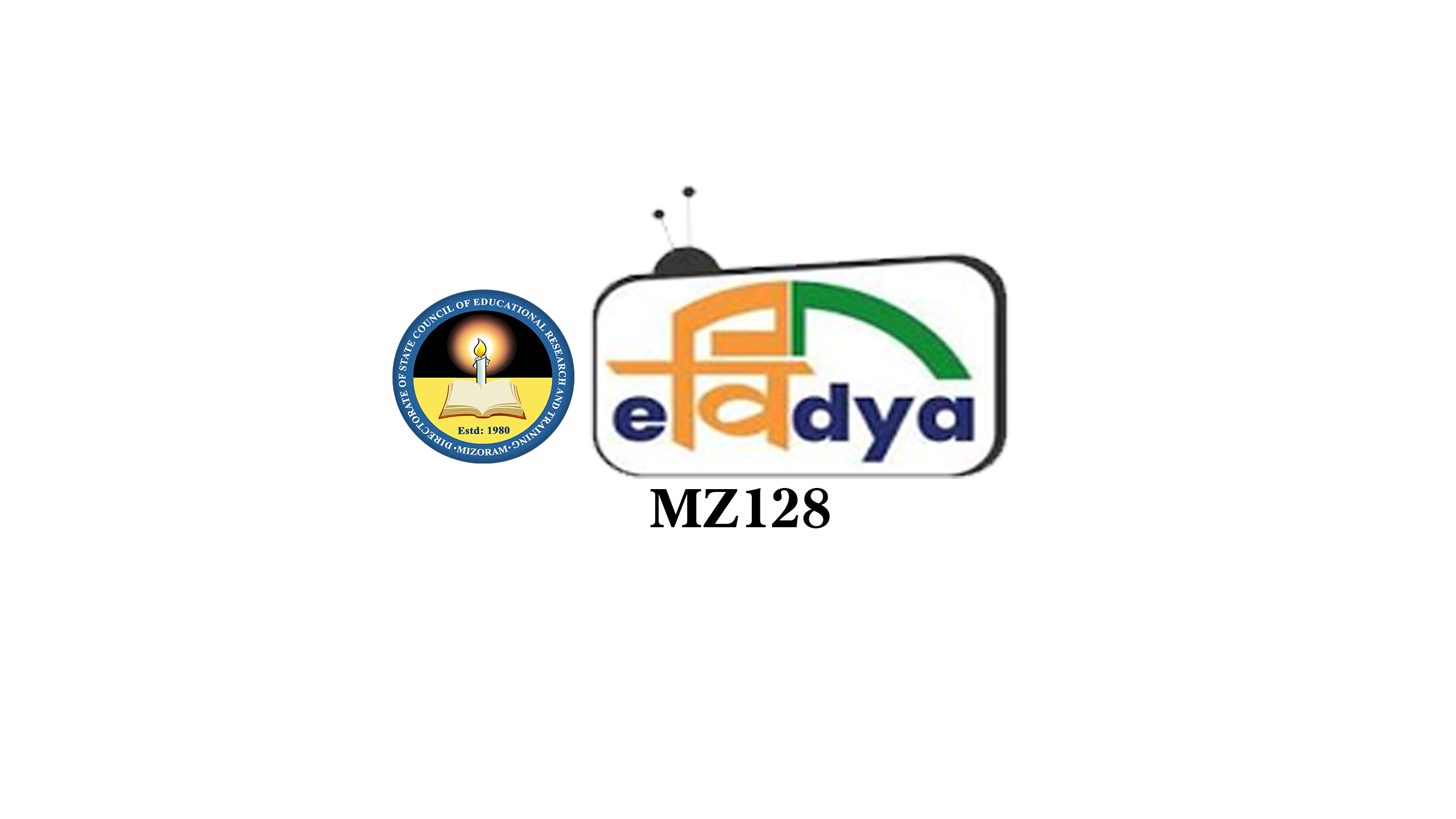 Friday
12-04-2024
Schedule of PM e-Vidya Channel No. MZ129
Zirna Kailawn – Learning Pathway
School Education Department, Government of Mizoram
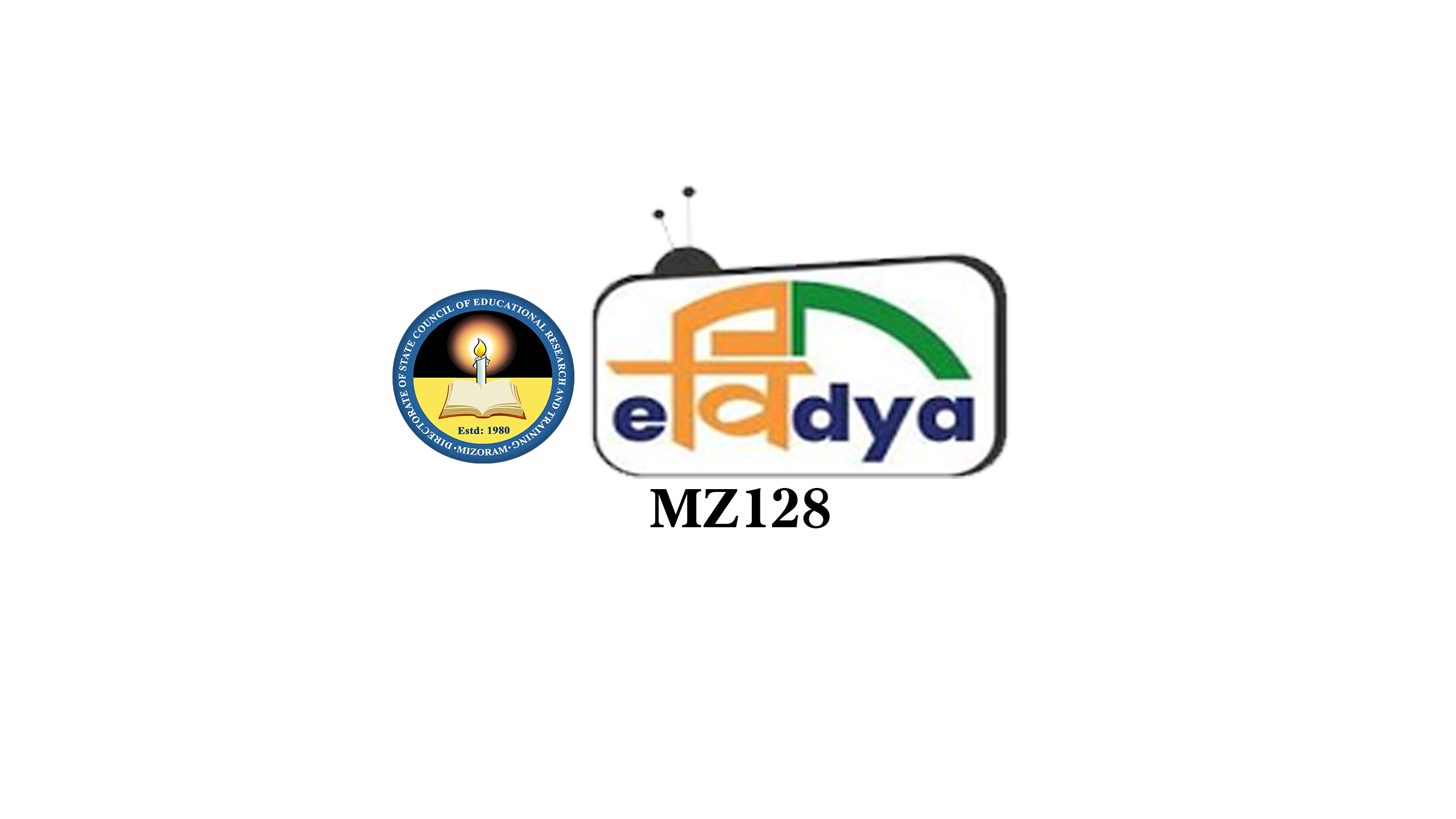 Saturday
13-04-2024
Schedule of PM e-Vidya Channel No. MZ129
Zirna Kailawn – Learning Pathway
School Education Department, Government of Mizoram
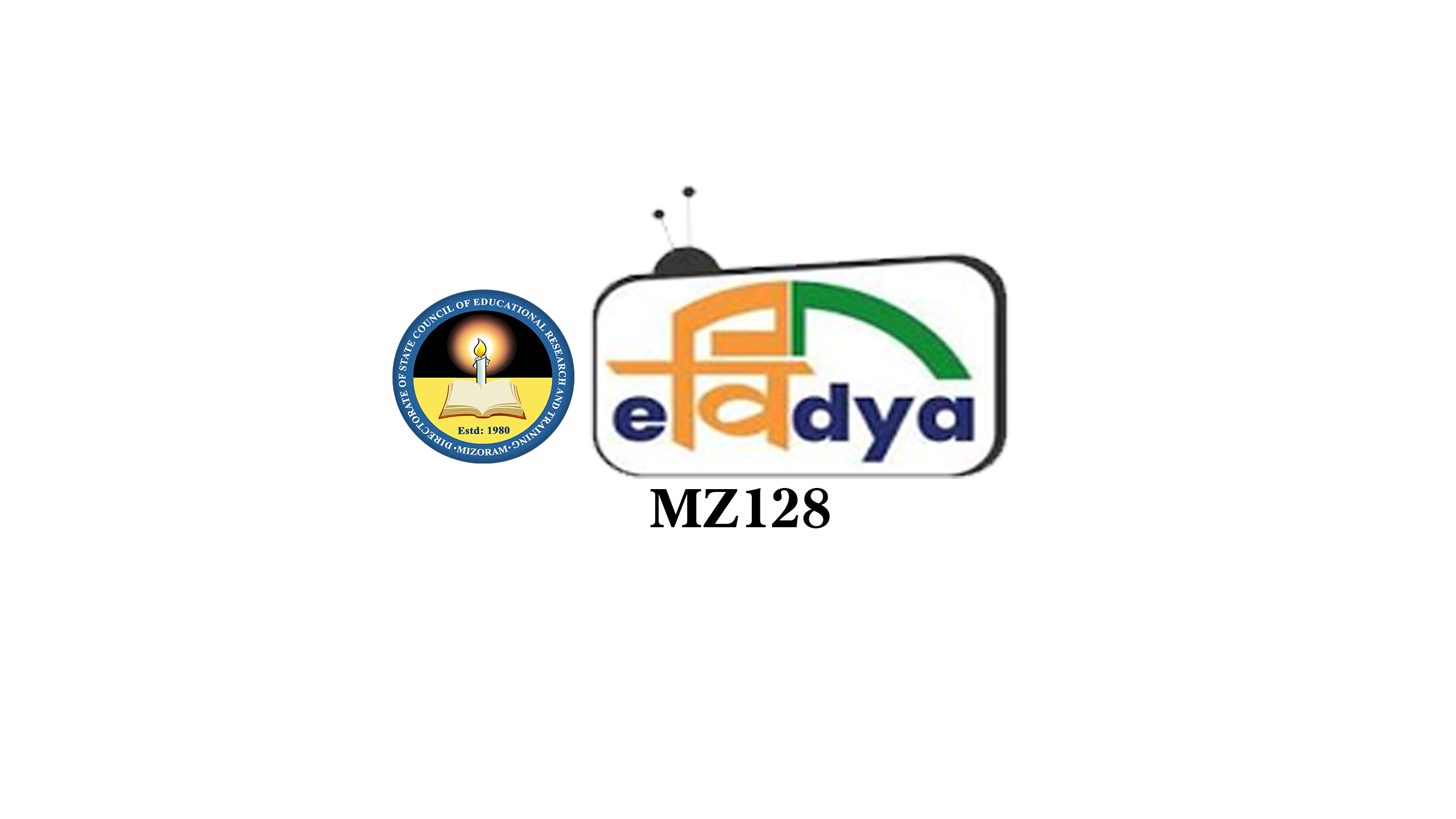 Sunday
14-04-2024
Schedule of PM e-Vidya Channel No. MZ129
Zirna Kailawn – Learning Pathway
School Education Department, Government of Mizoram
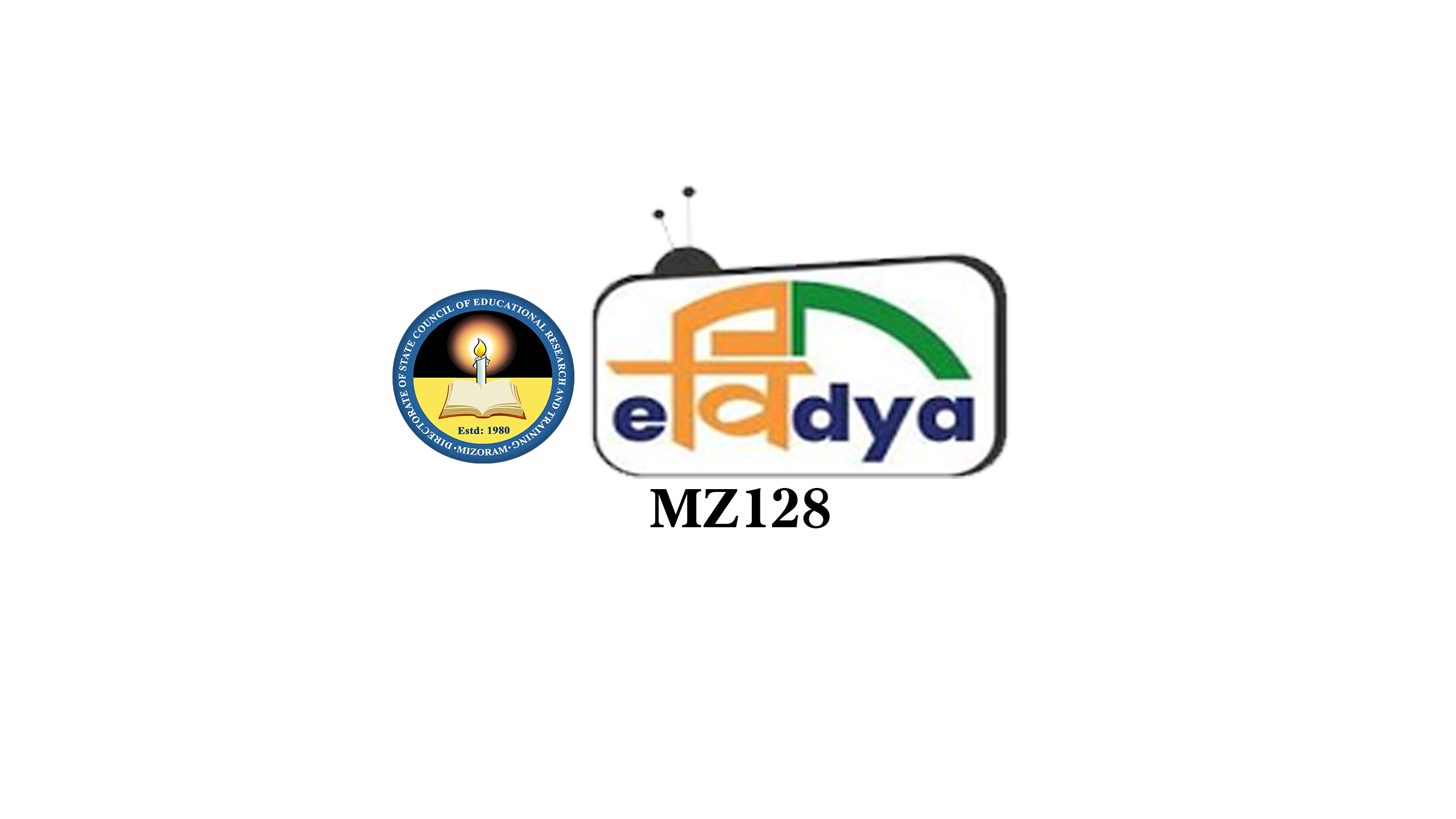 Monday
15-04-2024
Schedule of PM e-Vidya Channel No. MZ129
Zirna Kailawn – Learning Pathway
School Education Department, Government of Mizoram
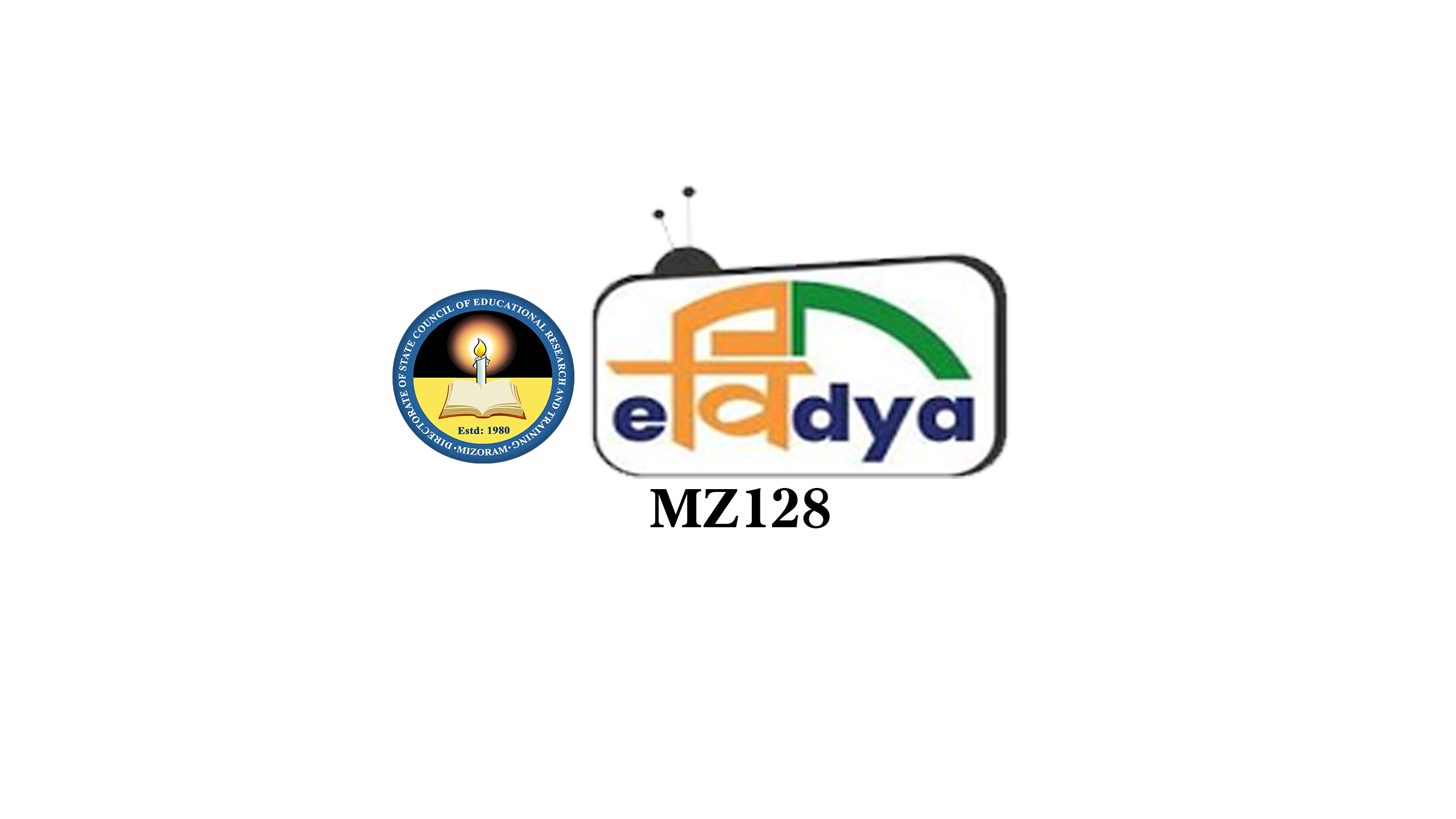 Tuesday
16-04-2024
Schedule of PM e-Vidya Channel No. MZ129
Zirna Kailawn – Learning Pathway
School Education Department, Government of Mizoram
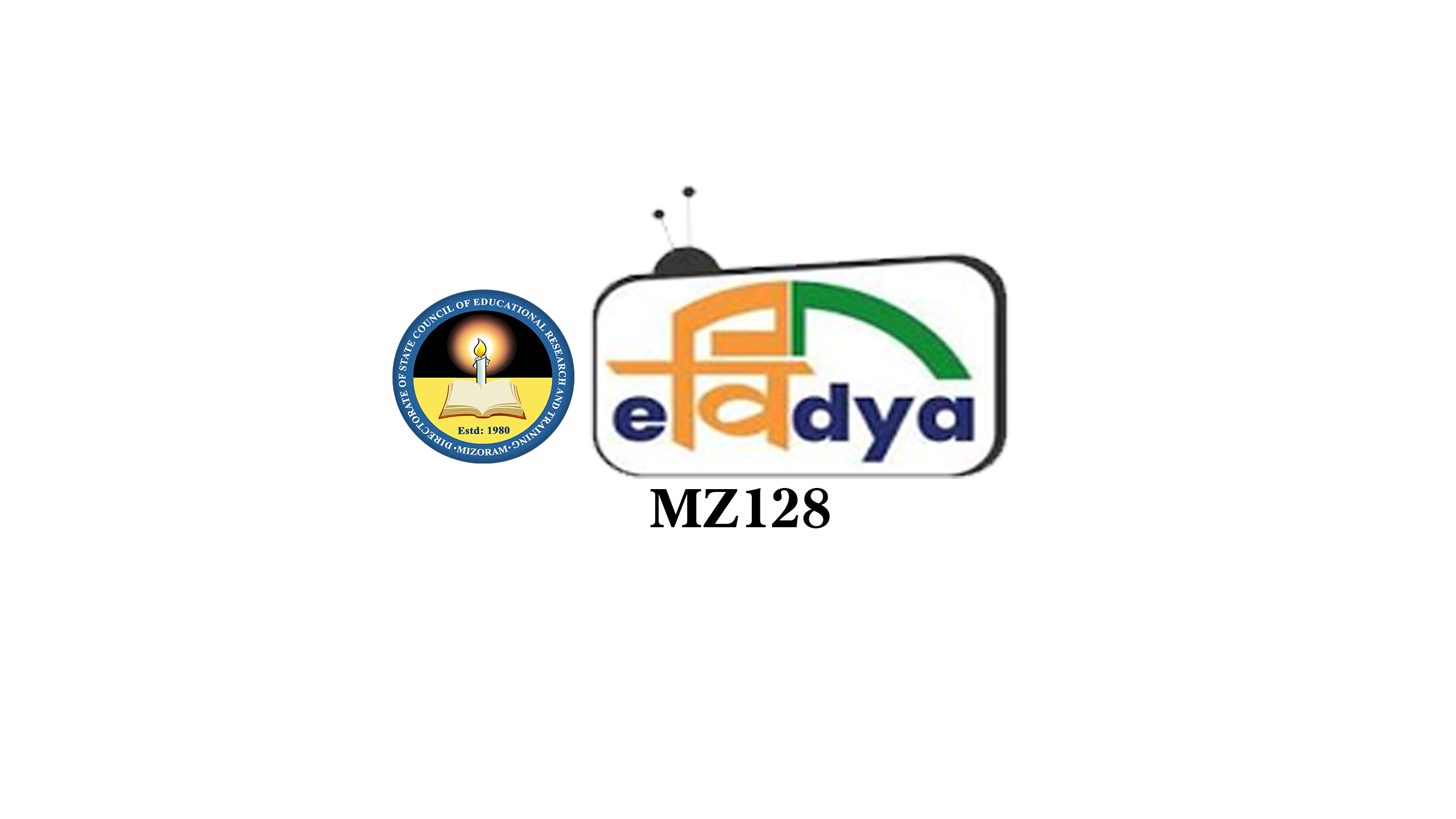 Wednesday
17-04-2024
Schedule of PM e-Vidya Channel No. MZ129
Zirna Kailawn – Learning Pathway
School Education Department, Government of Mizoram
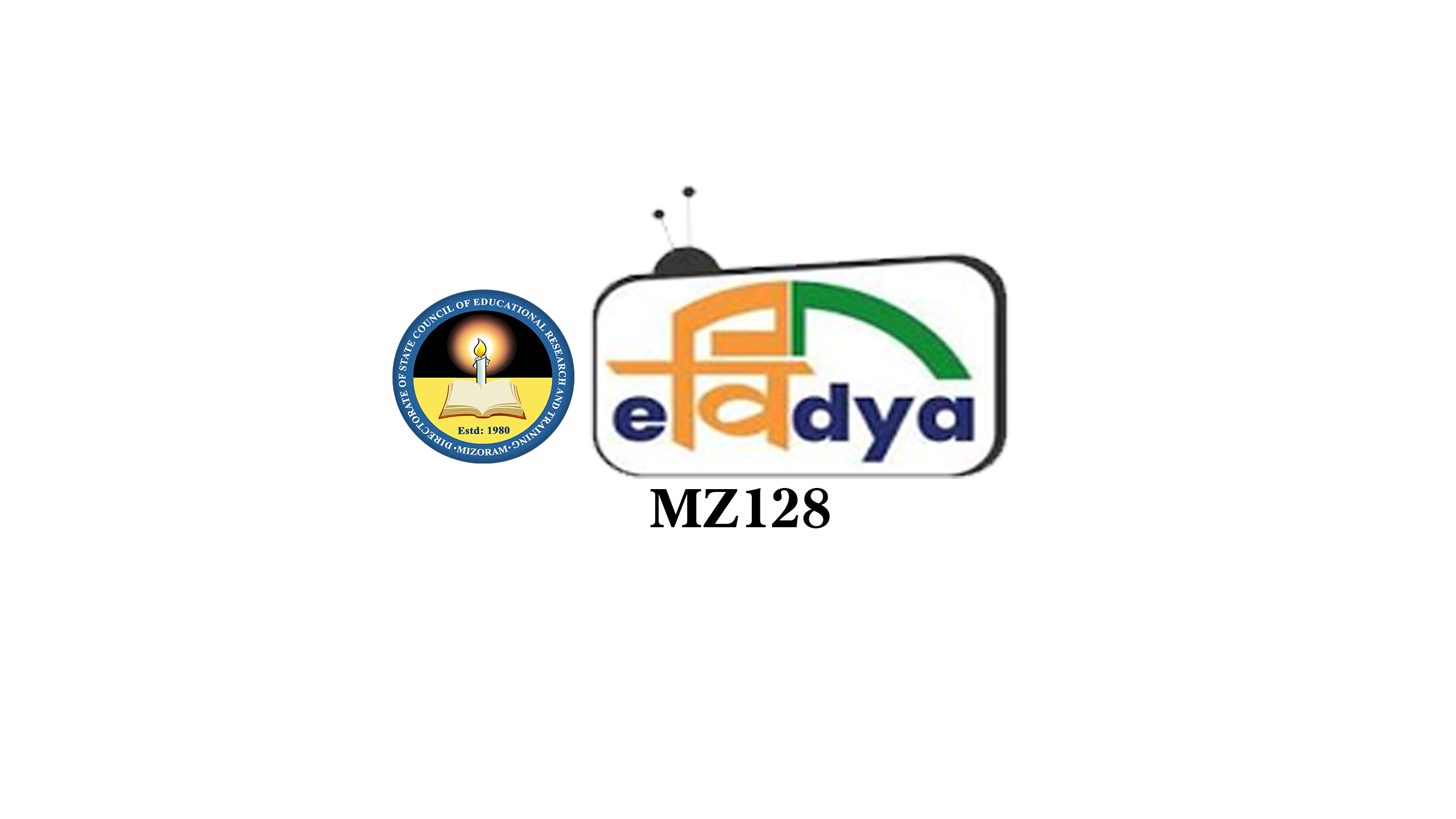 Thursday
18-04-2024
Schedule of PM e-Vidya Channel No. MZ129
Zirna Kailawn – Learning Pathway
School Education Department, Government of Mizoram
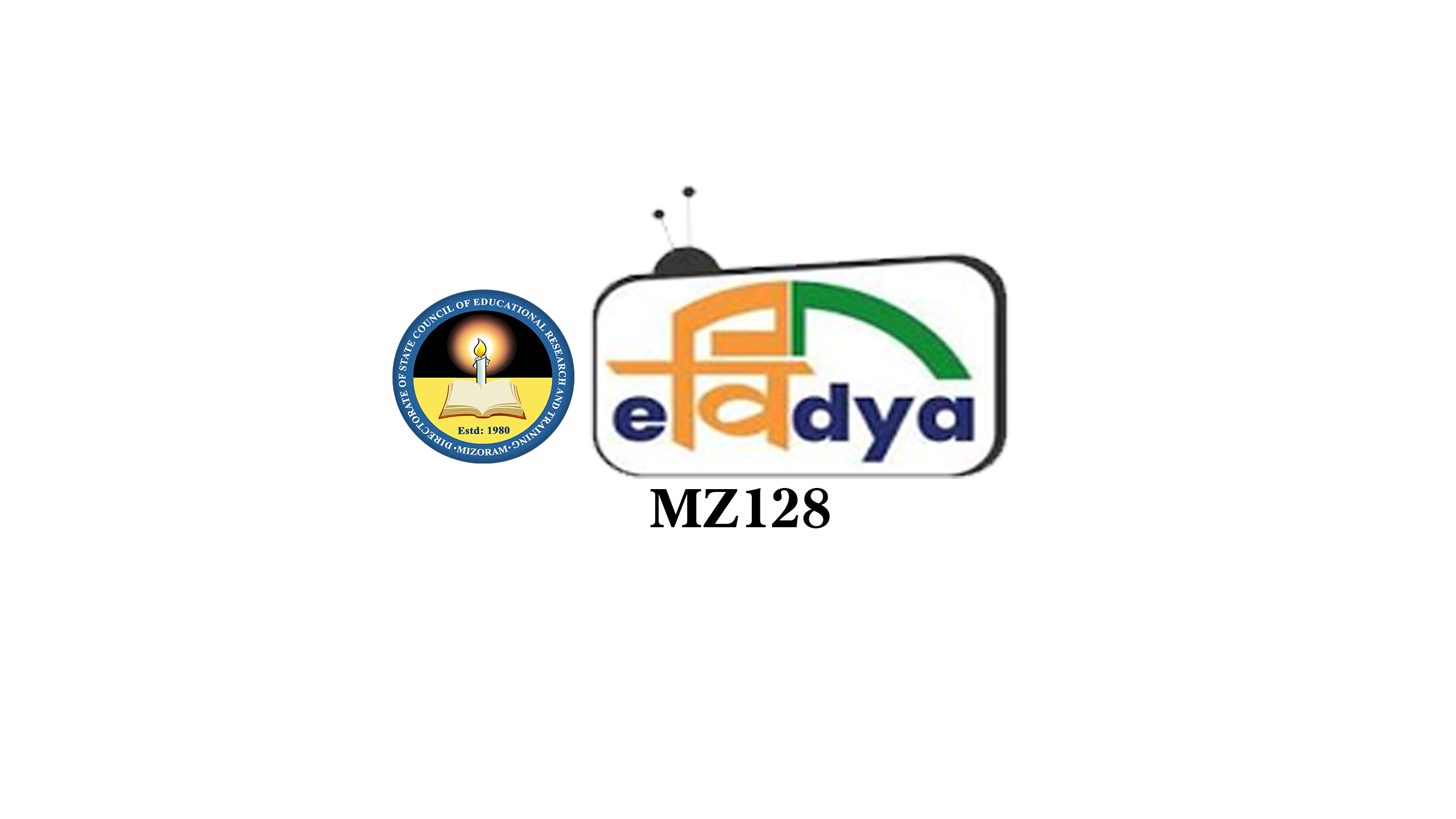 Friday
19-04-2024
Schedule of PM e-Vidya Channel No. MZ129
Zirna Kailawn – Learning Pathway
School Education Department, Government of Mizoram
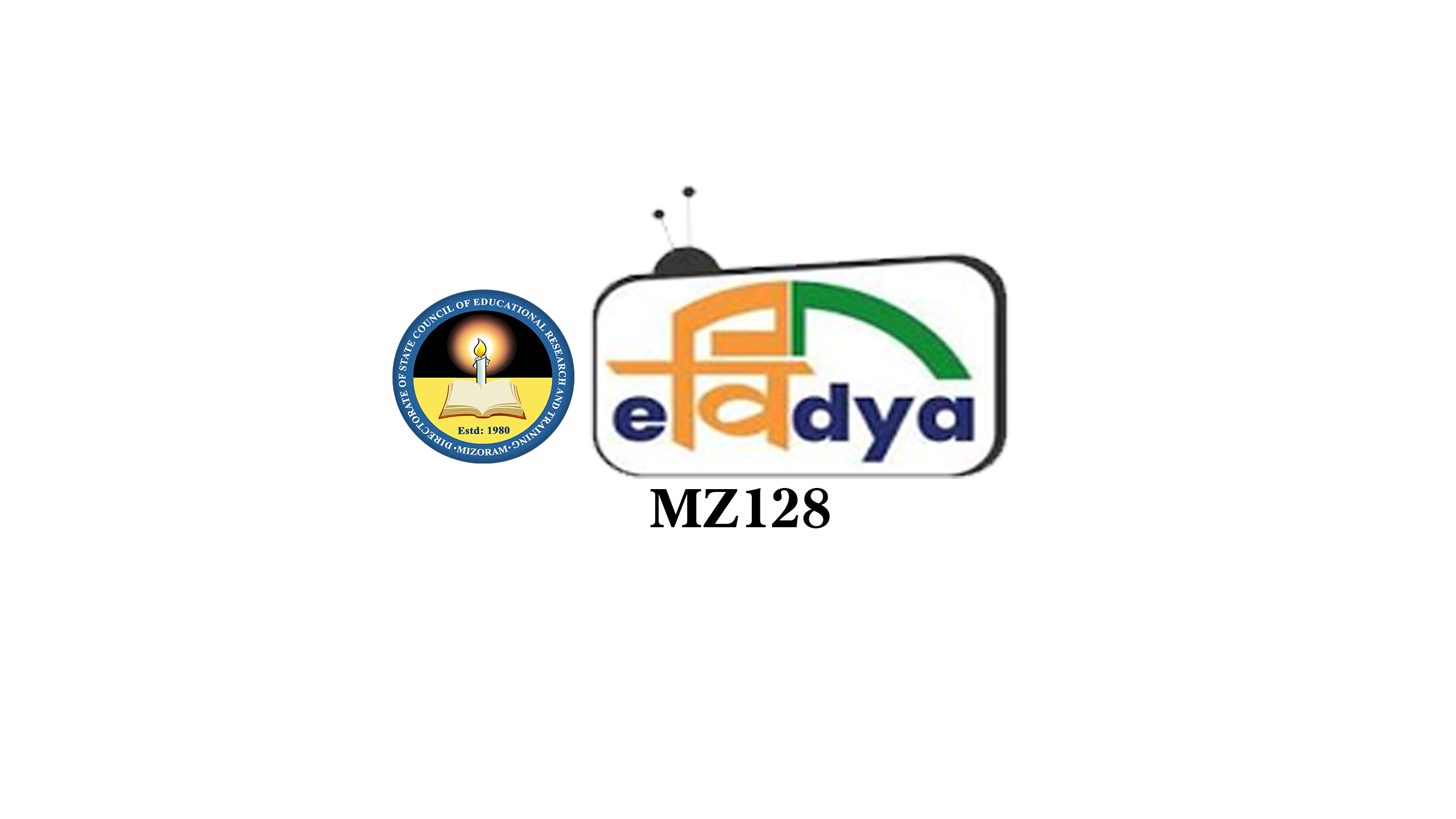 Saturday
20-04-2024
Schedule of PM e-Vidya Channel No. MZ129
Zirna Kailawn – Learning Pathway
School Education Department, Government of Mizoram
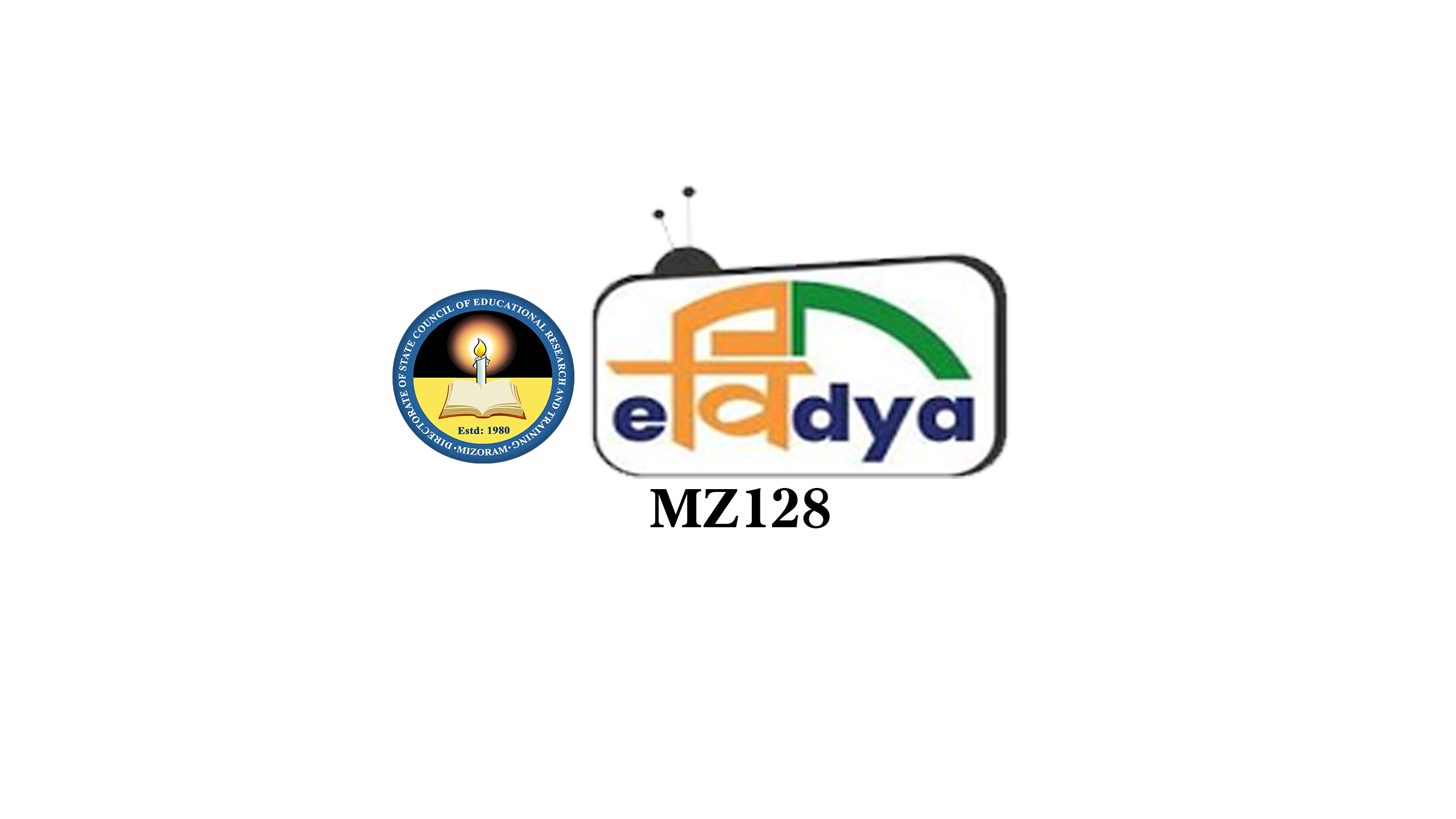 Sunday
21-04-2024
Schedule of PM e-Vidya Channel No. MZ129
Zirna Kailawn – Learning Pathway
School Education Department, Government of Mizoram
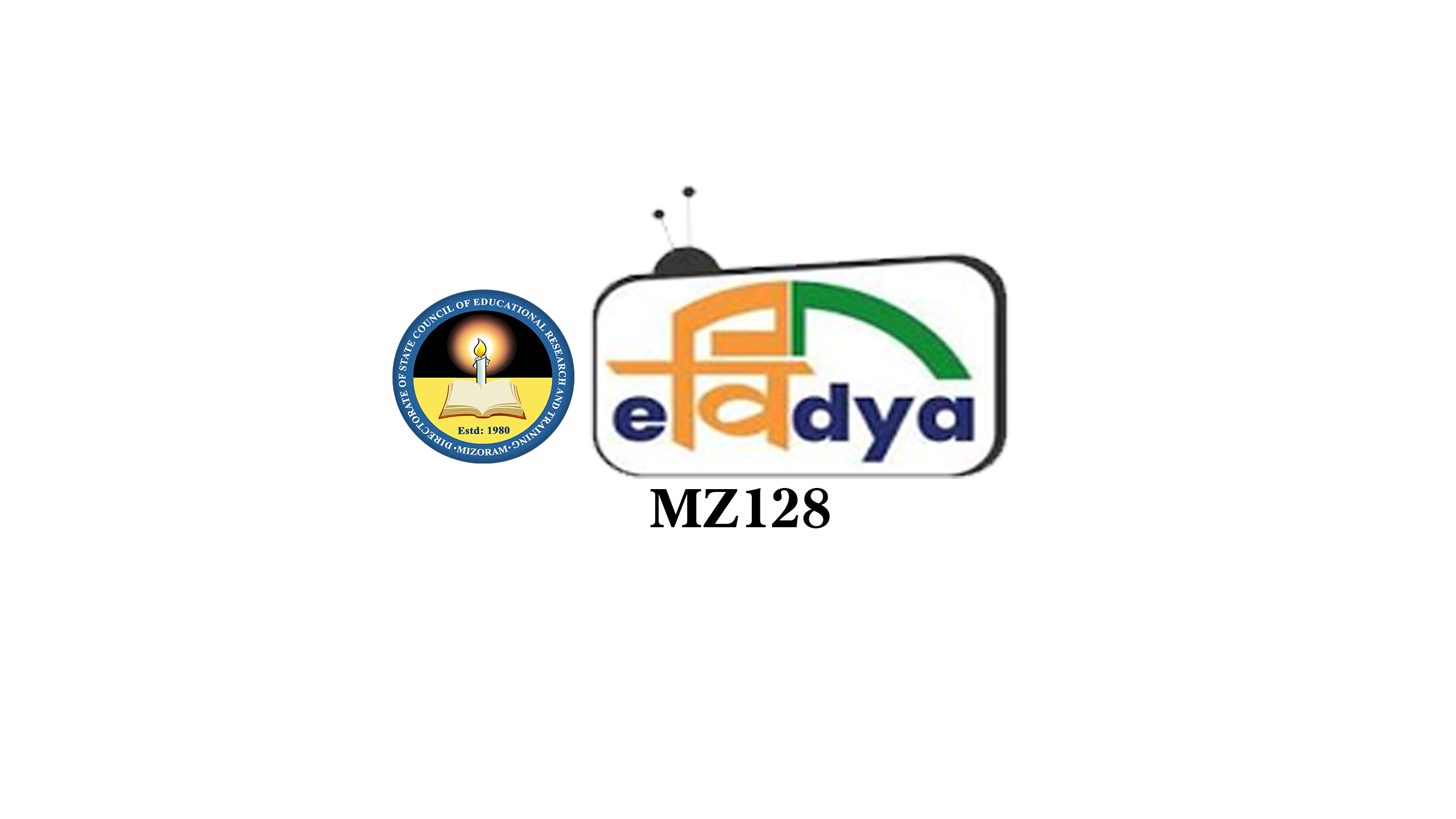 Monday
22-04-2024
Schedule of PM e-Vidya Channel No. MZ129
Zirna Kailawn – Learning Pathway
School Education Department, Government of Mizoram
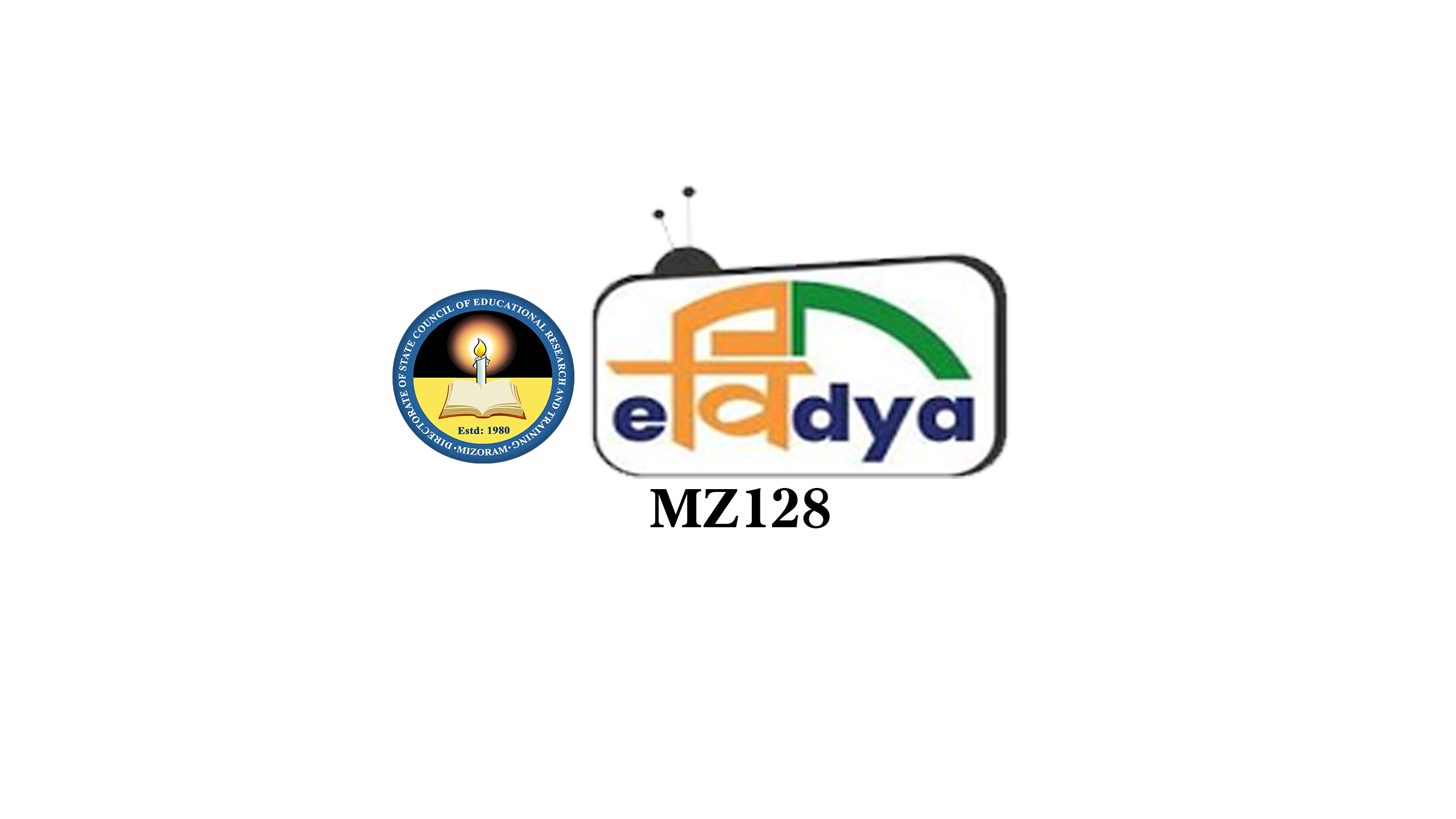 Tuesday
23-04-2024
Schedule of PM e-Vidya Channel No. MZ129
Zirna Kailawn – Learning Pathway
School Education Department, Government of Mizoram
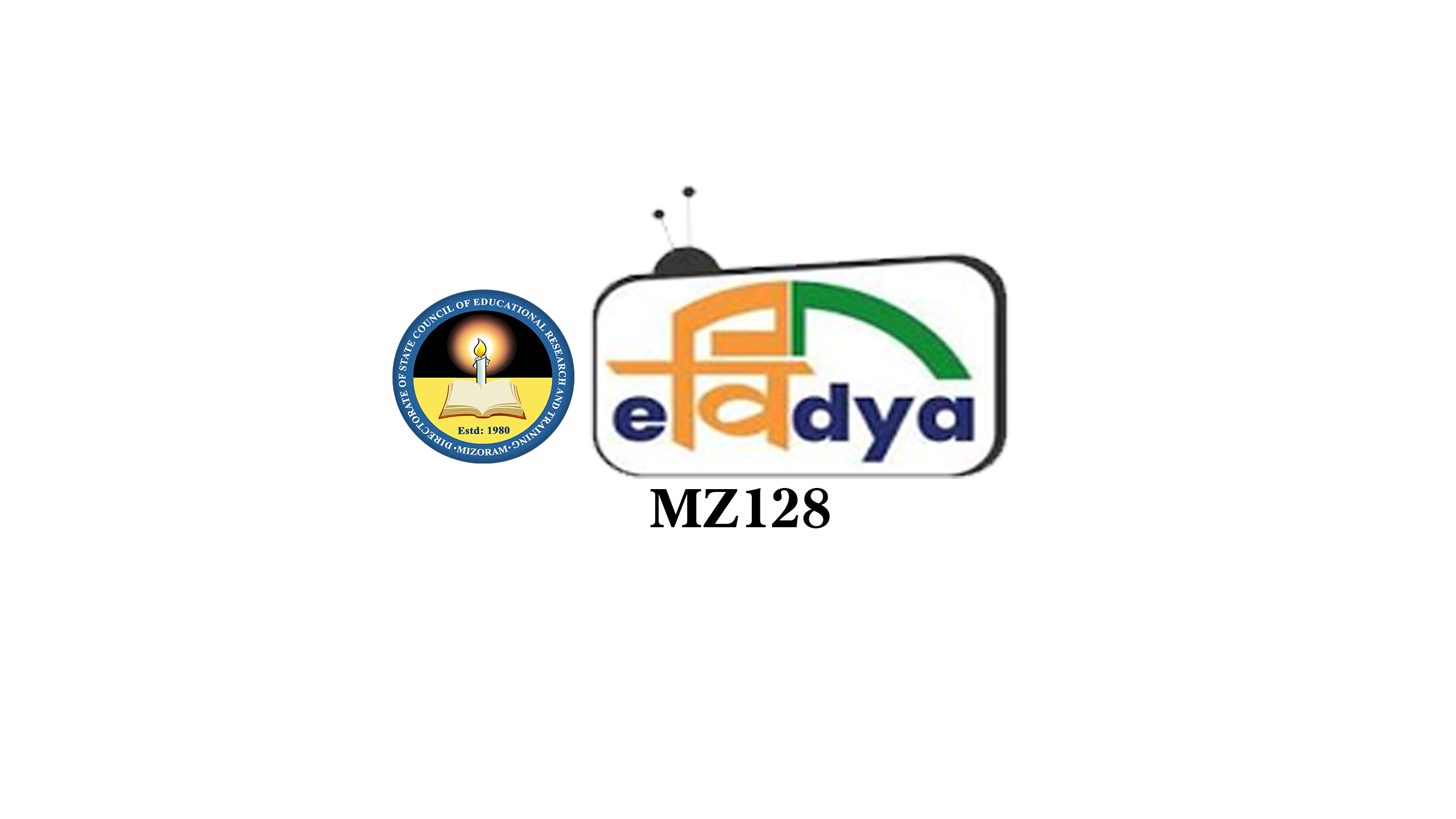 Wednesday
24-04-2024
Schedule of PM e-Vidya Channel No. MZ129
Zirna Kailawn – Learning Pathway
School Education Department, Government of Mizoram
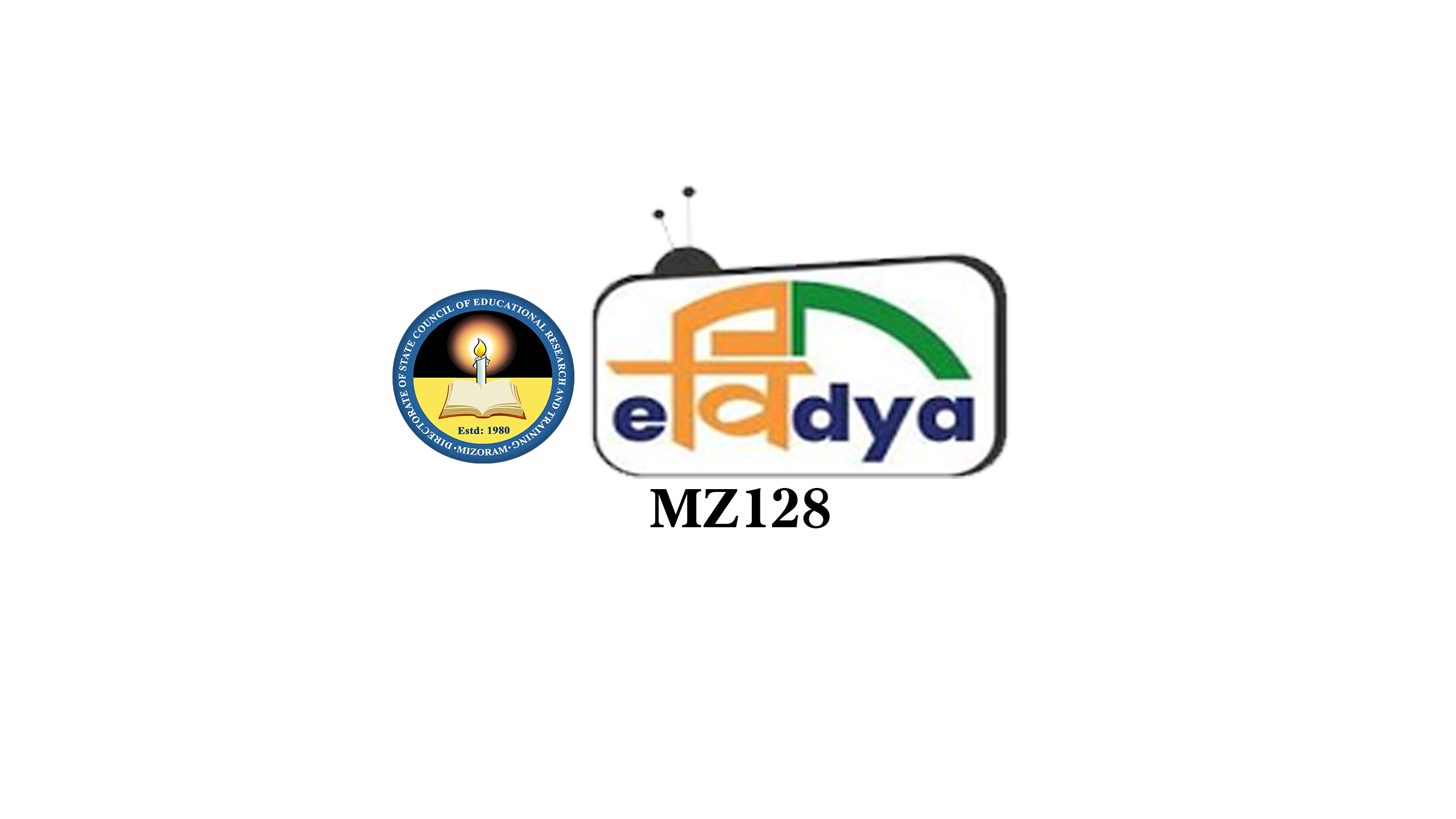 Thursday
25-04-2024
Schedule of PM e-Vidya Channel No. MZ129
Zirna Kailawn – Learning Pathway
School Education Department, Government of Mizoram
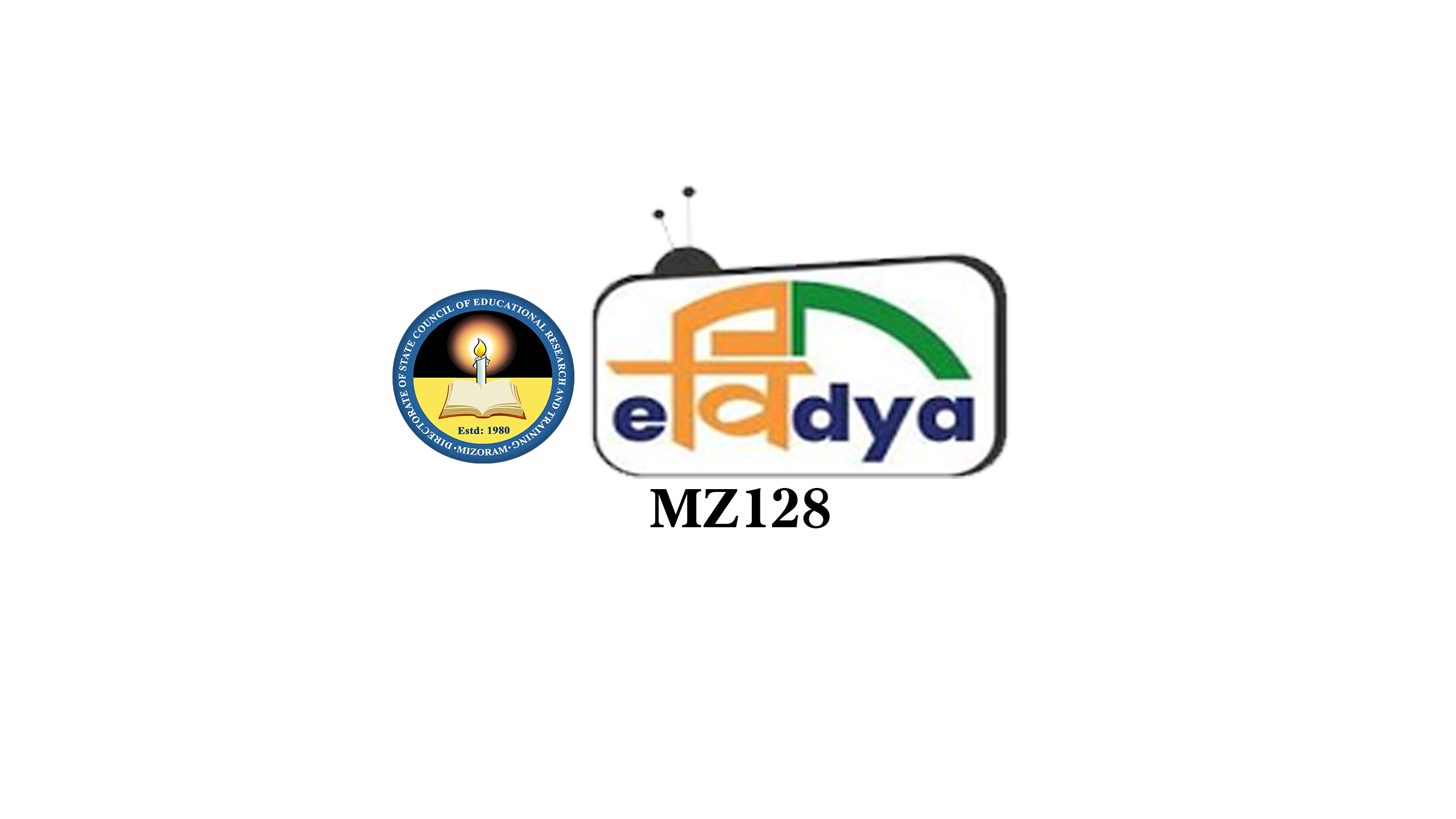 Friday
26-04-2024
Schedule of PM e-Vidya Channel No. MZ129
Zirna Kailawn – Learning Pathway
School Education Department, Government of Mizoram
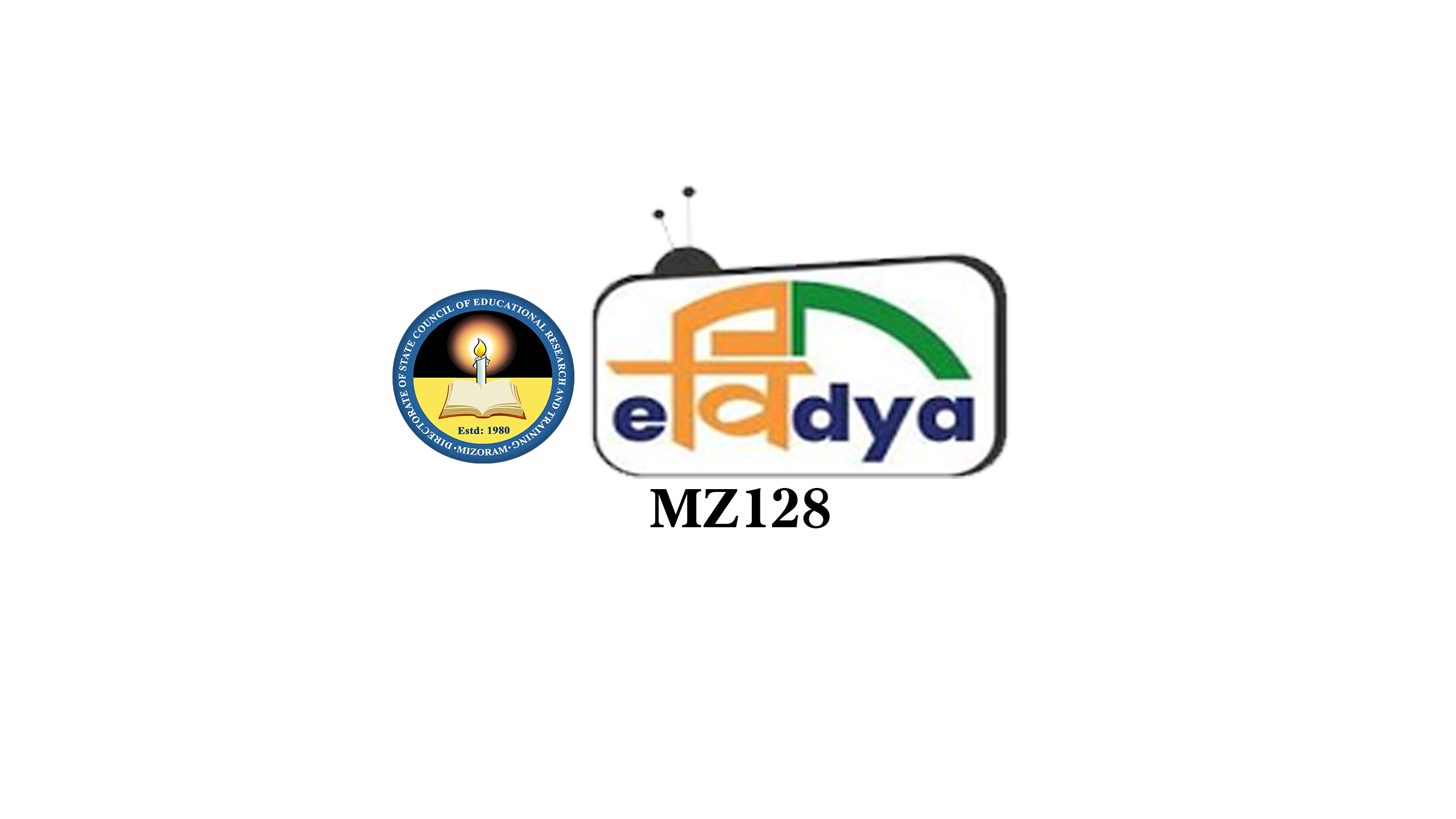 Saturday
27-04-2024
Schedule of PM e-Vidya Channel No. MZ129
Zirna Kailawn – Learning Pathway
School Education Department, Government of Mizoram
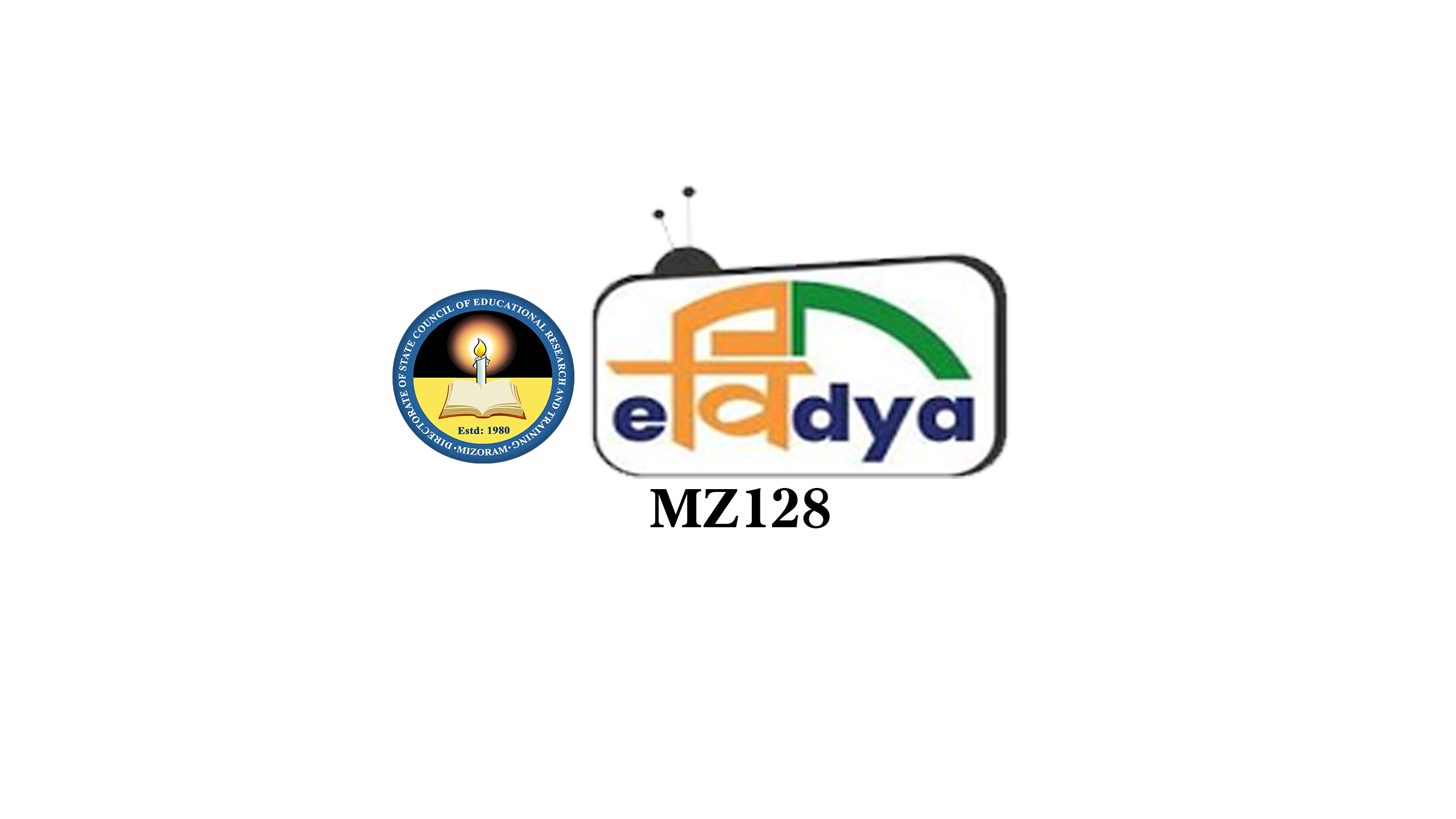 Sunday
28-04-2024
Schedule of PM e-Vidya Channel No. MZ129
Zirna Kailawn – Learning Pathway
School Education Department, Government of Mizoram
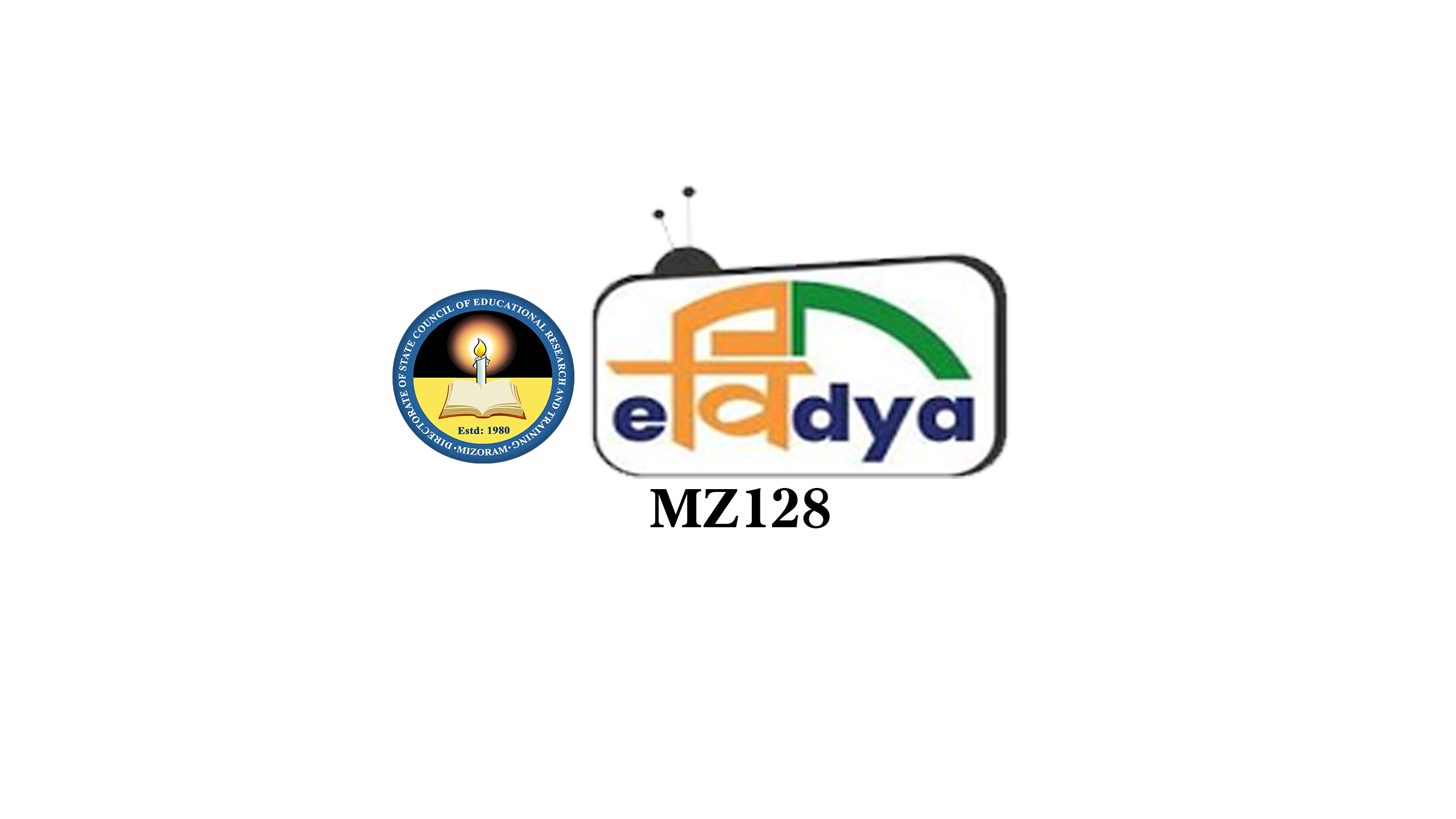 Monday
29-04-2024
Schedule of PM e-Vidya Channel No. MZ129
Zirna Kailawn – Learning Pathway
School Education Department, Government of Mizoram
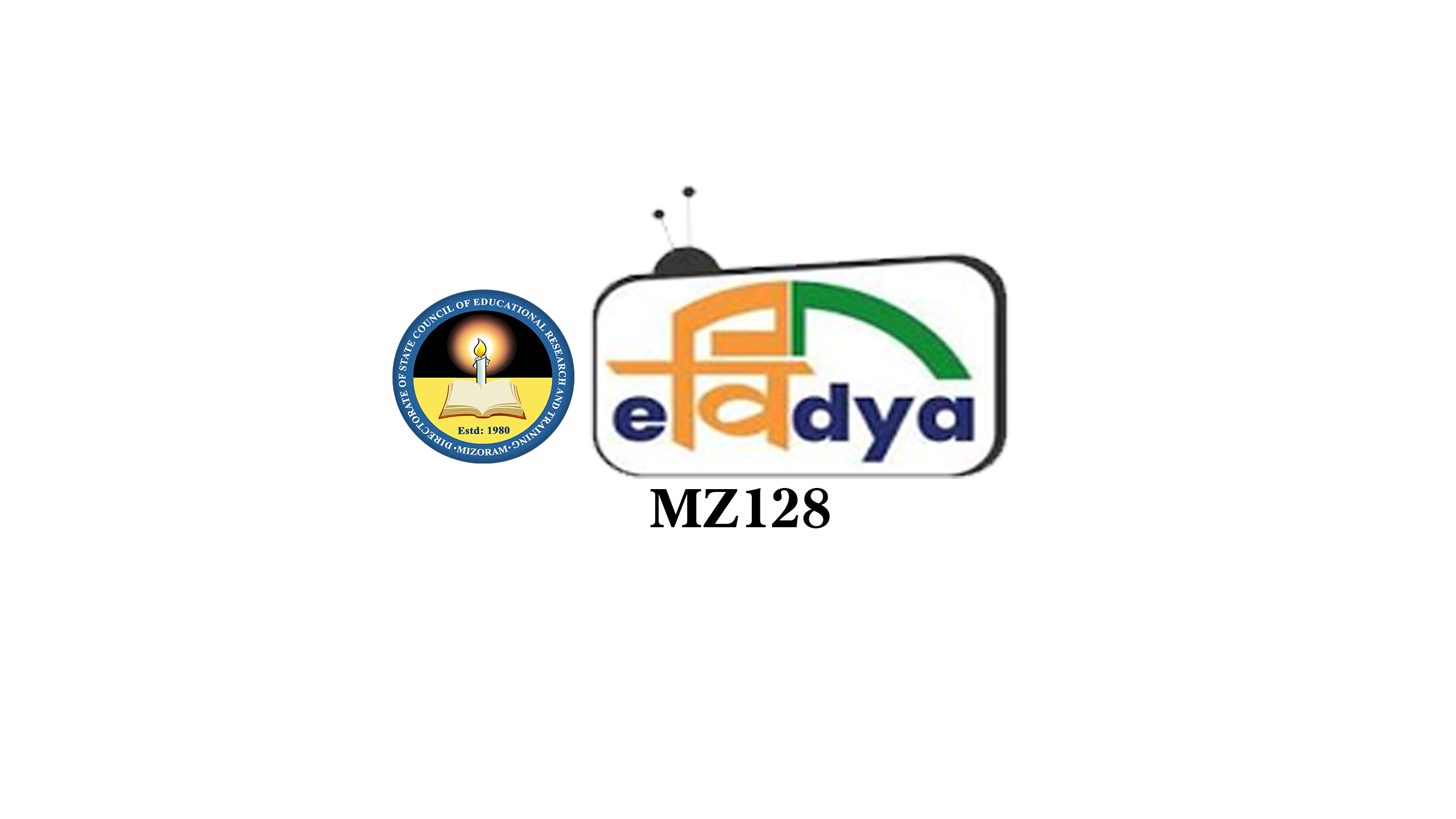 Tuesday
30-04-2024
Schedule of PM e-Vidya Channel No. MZ129
Zirna Kailawn – Learning Pathway
School Education Department, Government of Mizoram